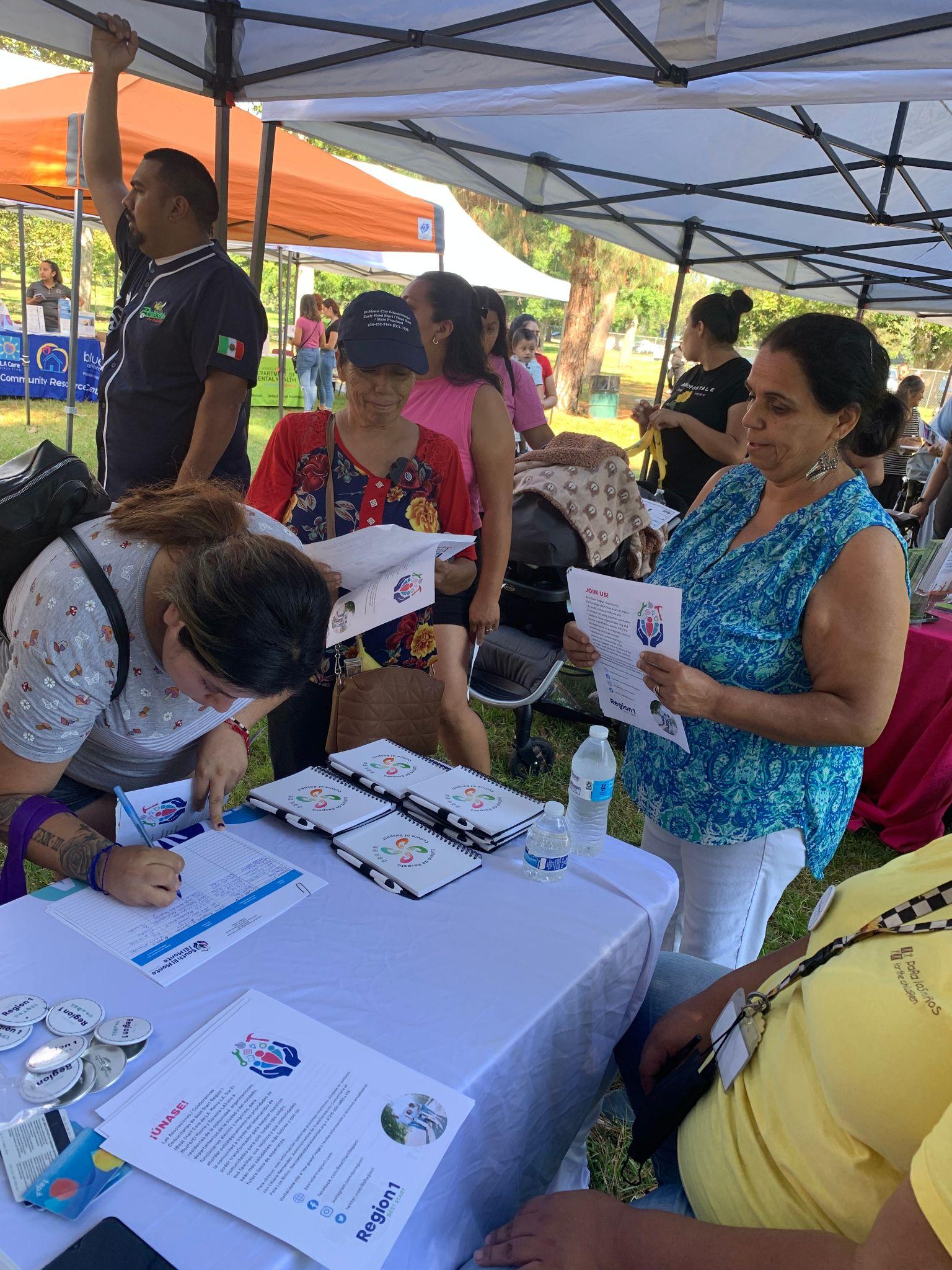 Best Start Región 1 Reunión 
Lunes, 25 septiembre de 2023
5:00 pm - 8:00 pm
Jueves, 28 de septiembre de 2023
9:00 am - 12:00 pm

Best Start Region 1 Meeting
Monday, September  25, 2023
5:00 pm - 8:00 pm
Thursday, September  28, 2023
9:00 am - 12:00 pm
[Speaker Notes: Ale D
Facilitadora | Facilitator

Notas | Notes]
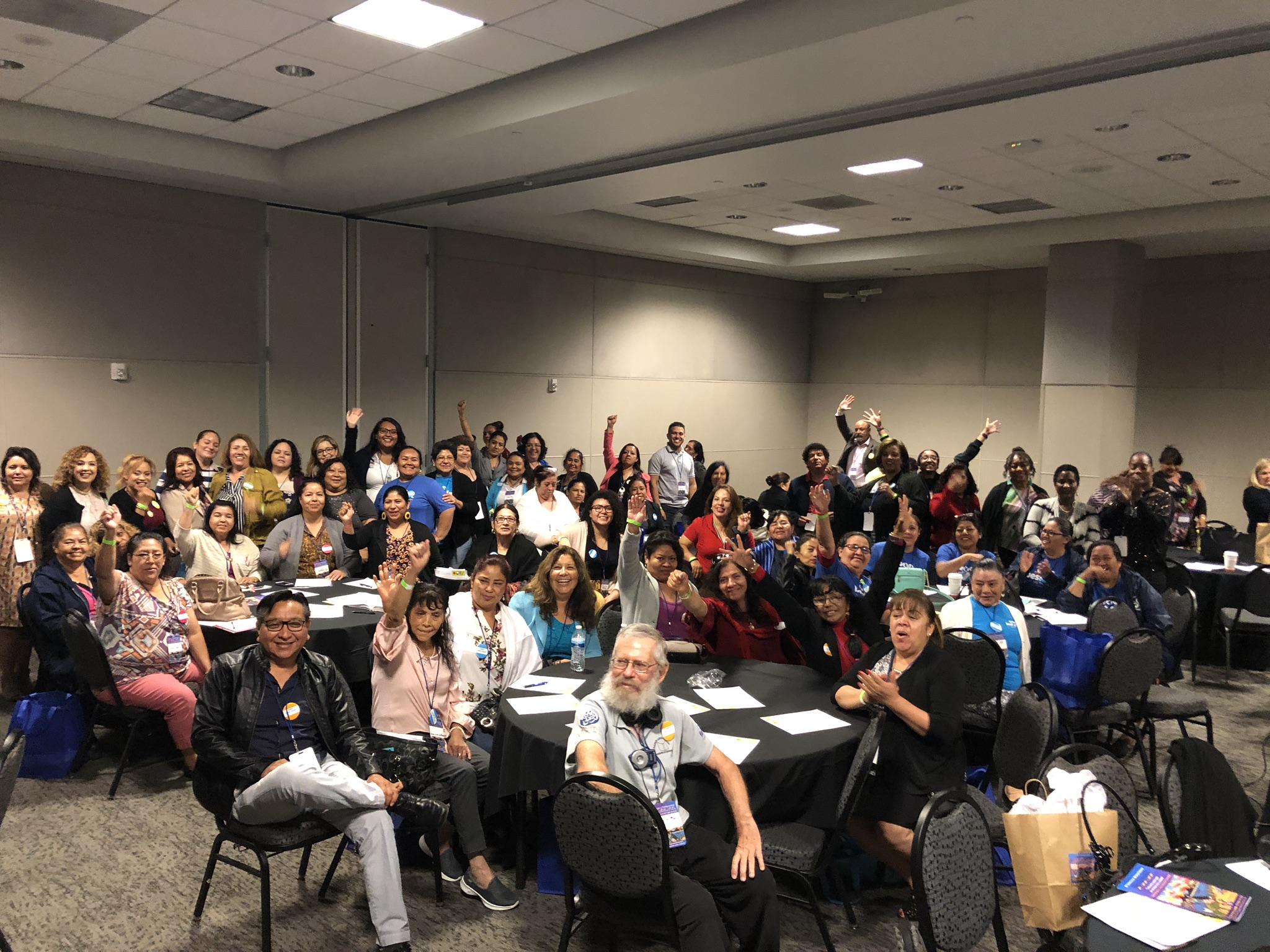 Bienvenida e Instalarse
Welcome & Get Settled
[Speaker Notes: Ale D/
Facilitadora | Facilitator

Notas | Notes]
Consejos 
para Zoom
Zoom Tips
[Speaker Notes: Edith (3-15)
Facilitadora | Facilitator

Notas | Notes]
Grabación de la Reunión
Tenga en cuenta que la sesión de hoy se grabará (espacio grande), con la intención de publicarla en nuestro sitio web y en las páginas de las redes sociales para futuras referencias. 
Tiene la opción de aceptar la grabación seleccionando "got it" (botón azul) o "leave meeting" (botón blanco) para rechazar la, lo que le retirara de la reunión.
Tenga en cuenta que cualquier cosa que comparta será visible/audible a través de la grabación.
Por favor, sea consciente de esto ya que puede influir en lo que decida y no comparta hoy.
Meeting Recording
Please be aware that today’s session will be recorded (large room), with the intention of posting it to our website and social media pages for future reference. 
You have the option of acknowledging agreement to the recording by selecting “got it” (blue button) or “leave meeting” (white button) to decline which will remove you from the meeting.
Please be aware that anything you share will be viewable/audible through recording.
Please be mindful of this as it may influence what you decide and not share today.
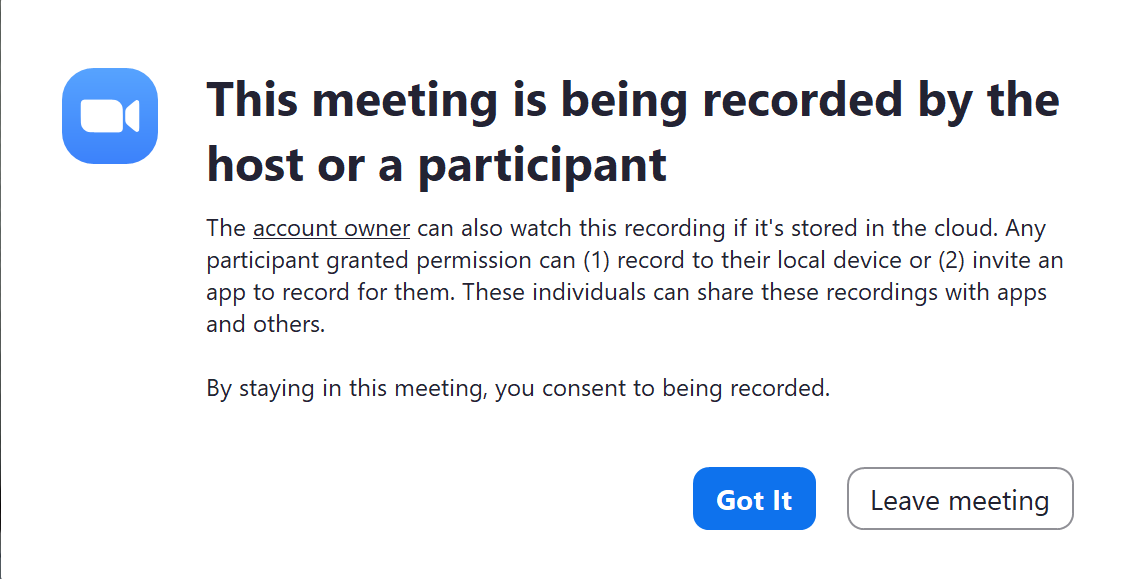 [Speaker Notes: Edith
Facilitadora | Facilitator

Notas | Notes]
Interpretación
Si prefiere escuchar toda la presentación en español, por favor, presione el símbolo de “Interpretation” abajo de la pantalla de Zoom y luego elija “Spanish”
Si tiene problemas técnicos durante la reunión, por favor escriba en el chat 
Tome descansos cuando necesite cuidarse a sí mismo o a su familia.
Interpretation
If you prefer to listen to the entire presentation in English, click on the Interpretation symbol at the bottom of the Zoom platform and then select English
If you experience technical issues during the meeting, please type in chat box
Take breaks when you need to take care of yourself or family.
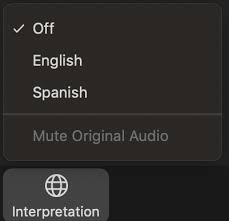 [Speaker Notes: Edith
Facilitadora | Facilitator

Notas | Notes]
2
3
4
5
1
Visualice Su Nombre
Cambie su nombre:
Pasando la flecha sobre “Participants/Participantes” 
Busca su cuenta y hace clic en “More/Más”
Haga clic en "Rename/Renombrar". 
Añade su Nombre, Apellido y Comunidad de Best Start (Este LA, Metro LA, Sur El Monte/El Monte o Sureste LA)
Haga clic en “Rename/Renombrar”
Display Name 
Rename yourself:
Hovering cursor over “Participants”
Identify your account and click on “More”
Click on “Rename”
Add you First Name, Last Name and Best Start Community (East LA, Metro LA, South El Monte/El Monte or Southeast LA)
Click on “Rename”
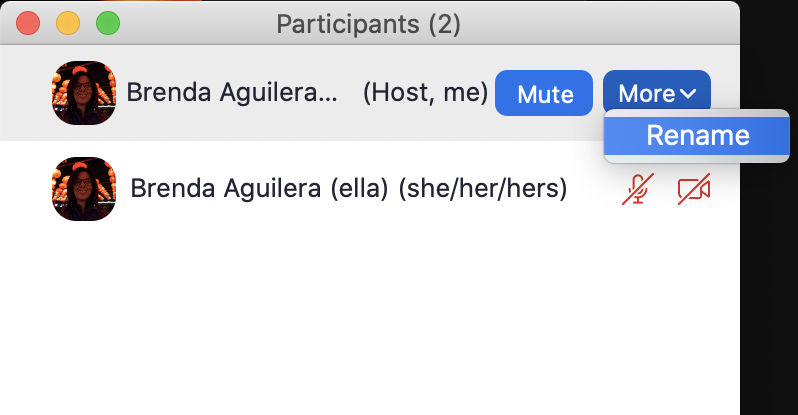 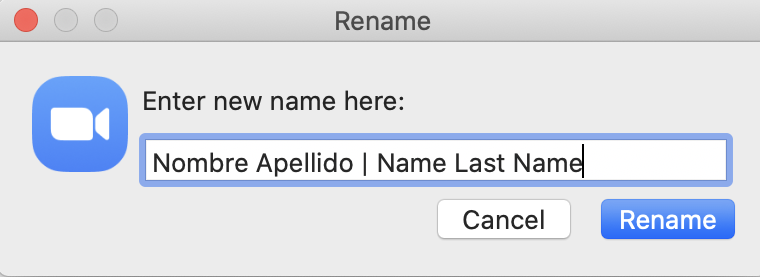 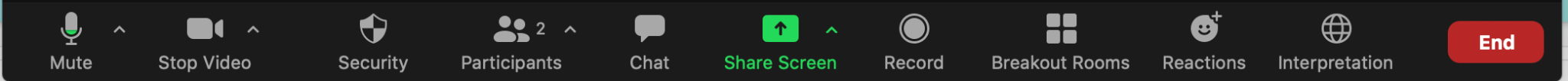 [Speaker Notes: Edith
Facilitadora | Facilitator

Notas | Notes]
Interpretación
Interpretation
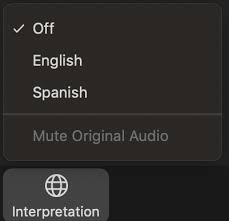 (Ingles)

(Español)
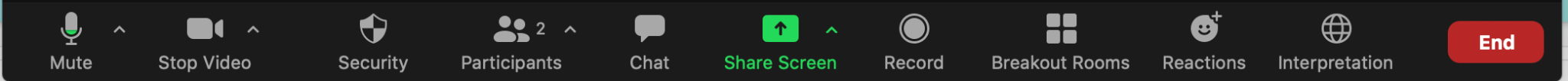 [Speaker Notes: Edith
Facilitadora | Facilitator

Notas | Notes]
Interpretación
Interpretation
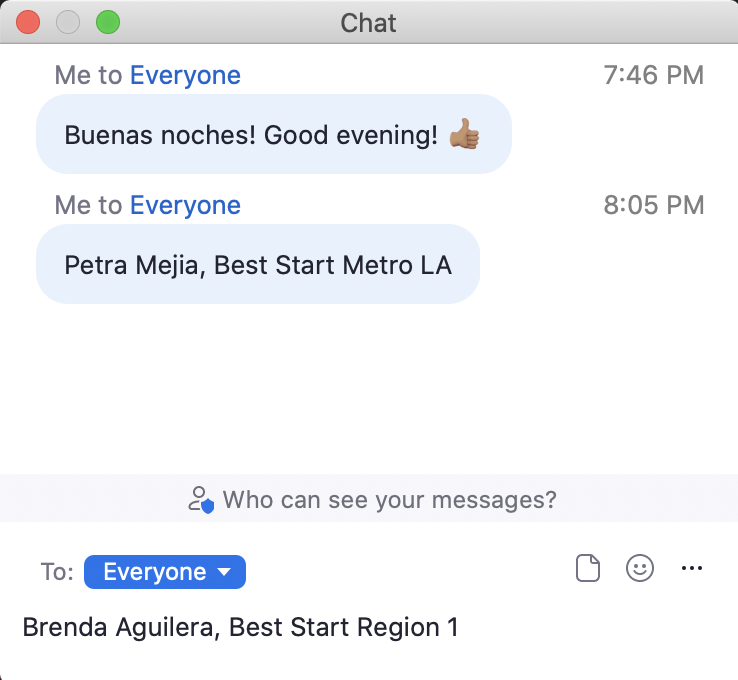 Caja de Chat para compartir comentarios o preguntas

Chat Box 
to share comments or questions
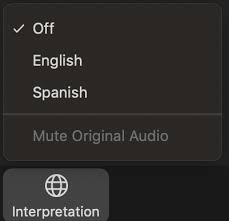 (Ingles)

(Español)
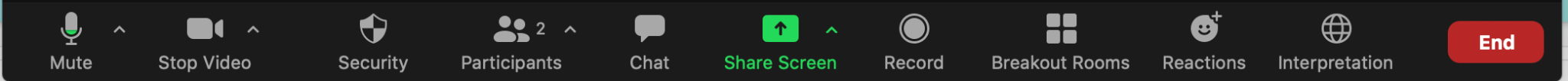 [Speaker Notes: Edith
Facilitadora | Facilitator

Notas | Notes]
Interpretación
Interpretation
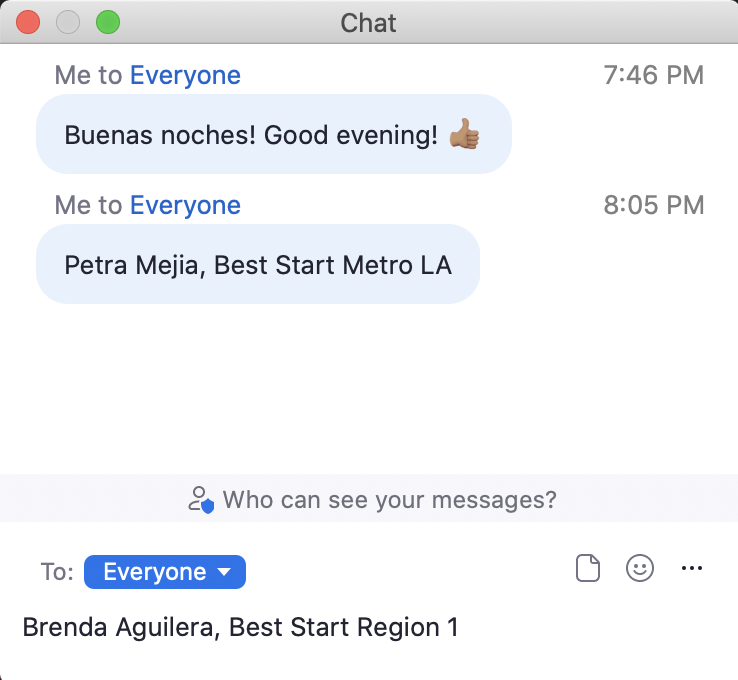 Caja de Chat para compartir comentarios o preguntas

Chat Box 
to share comments or questions
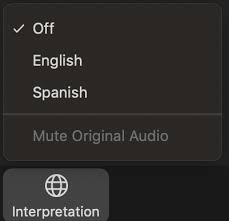 (Ingles)

(Español)
Control de Audio           (por favor ponga su audio en silencio “Mute”)

Audio Control
(please Mute your mic)
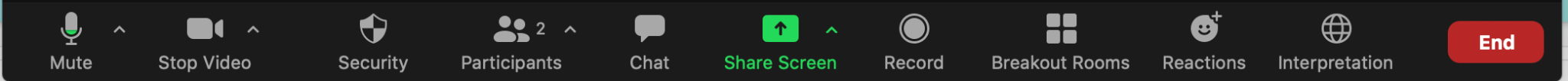 [Speaker Notes: Edith
Facilitadora | Facilitator

Notas | Notes]
Interpretación
Interpretation
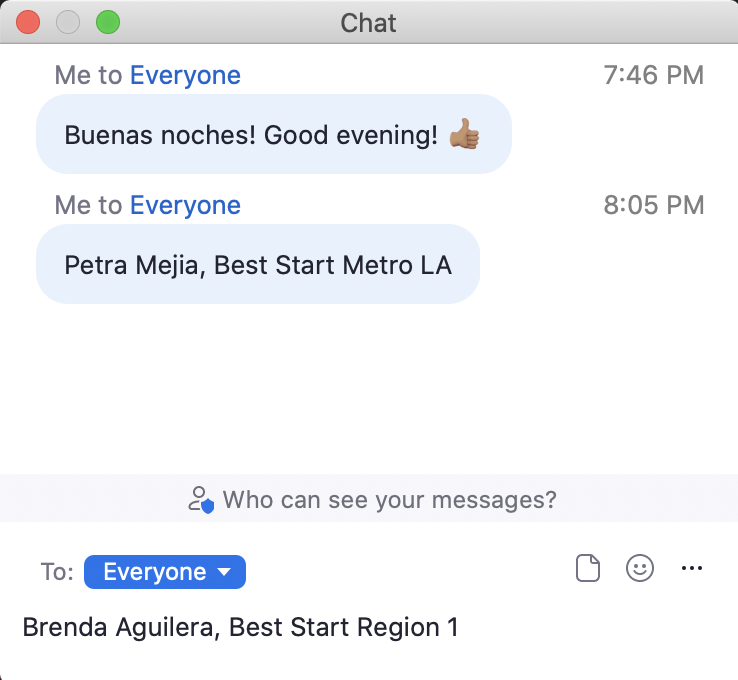 Caja de Chat para compartir comentarios o preguntas

Chat Box 
to share comments or questions
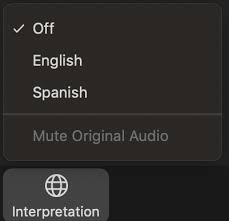 (Ingles)

(Español)
Control de Audio           (por favor ponga su audio en silencio “Mute”)

Audio Control
(please Mute your mic)
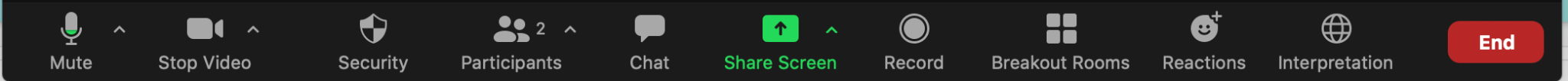 Control de Video
Video Control
[Speaker Notes: Edith
Facilitadora | Facilitator

Notas | Notes]
Interpretación
Interpretation
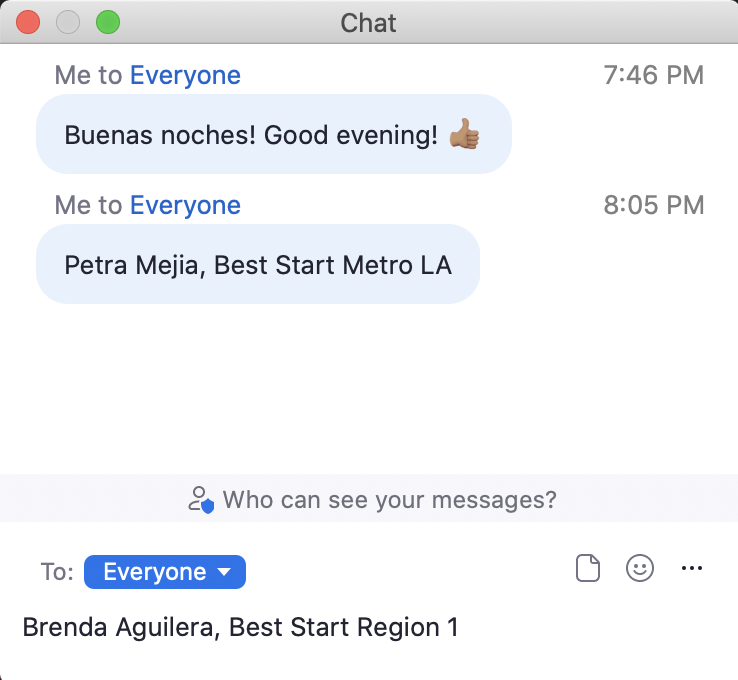 Caja de Chat para compartir comentarios o preguntas

Chat Box 
to share comments or questions
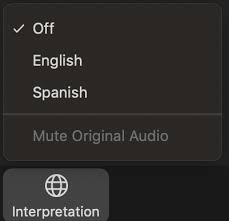 (Ingles)

(Español)
Control de Audio           (por favor ponga su audio en silencio “Mute”)

Audio Control
(please Mute your mic)
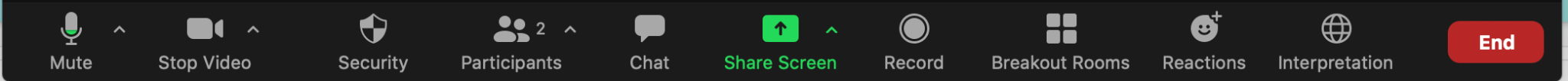 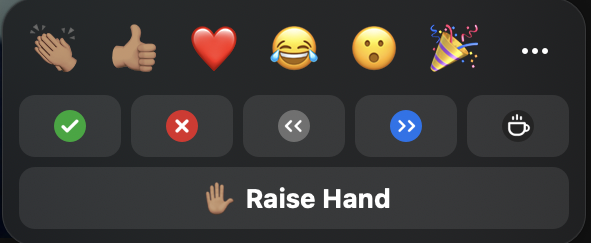 Control de Video
Video Control
Levantar la mano
para compartir
comentarios o preguntas
Raise hand 
to share comments 
or questions
[Speaker Notes: Edith
Facilitadora | Facilitator

Notas | Notes]
iPad
Control de Video
Video Control
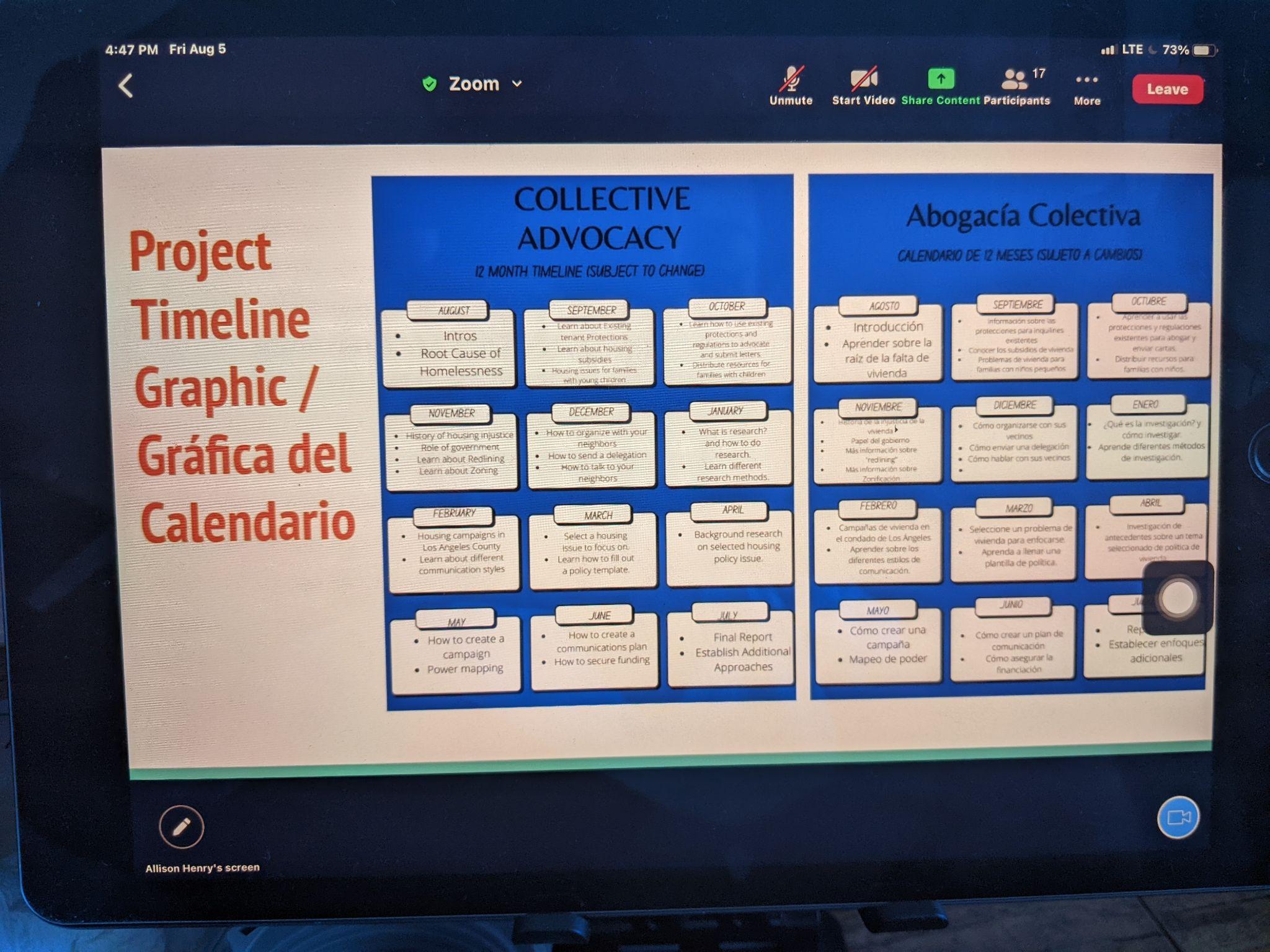 (Ingles)

(Español)
Control de Audio           (por favor ponga su audio en silencio “Mute”)

Audio Control
(please Mute your mic)
[Speaker Notes: Edith
Facilitadora | Facilitator

Notas | Notes]
iPad
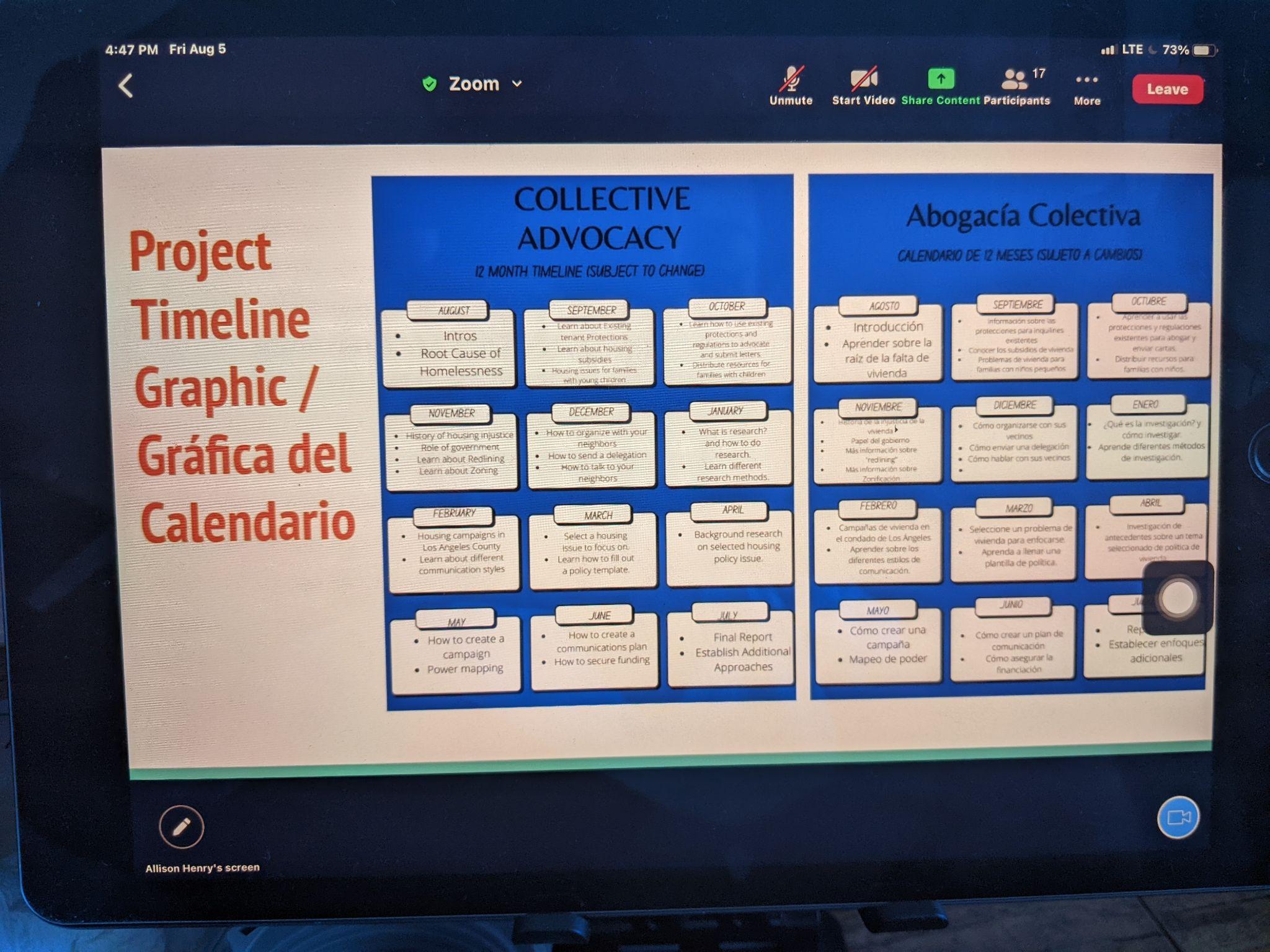 Caja de Chat para compartir comentarios o preguntas

Chat Box 
to share comments or questions
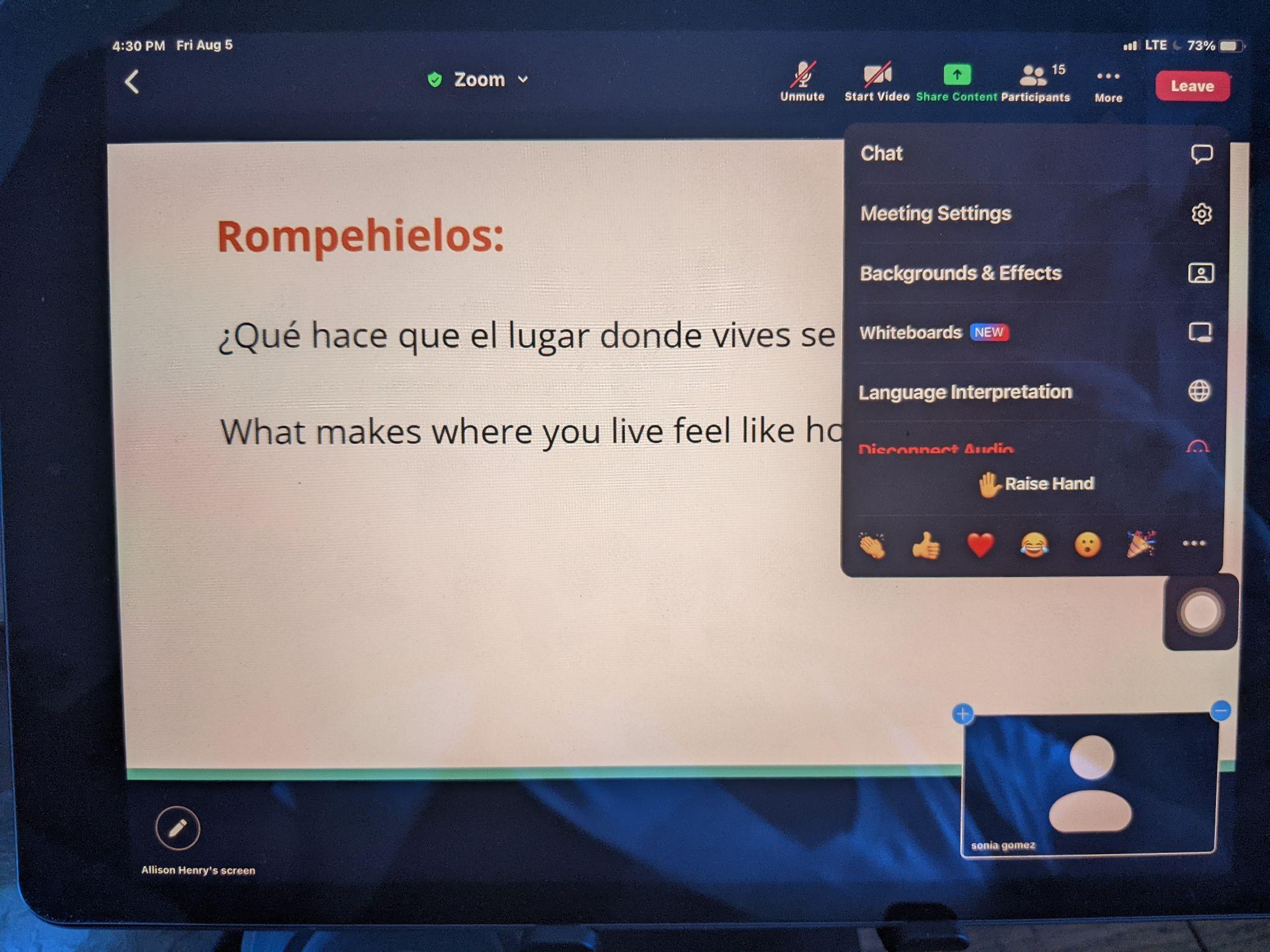 [Speaker Notes: Edith
Facilitadora | Facilitator

Notas | Notes]
iPad
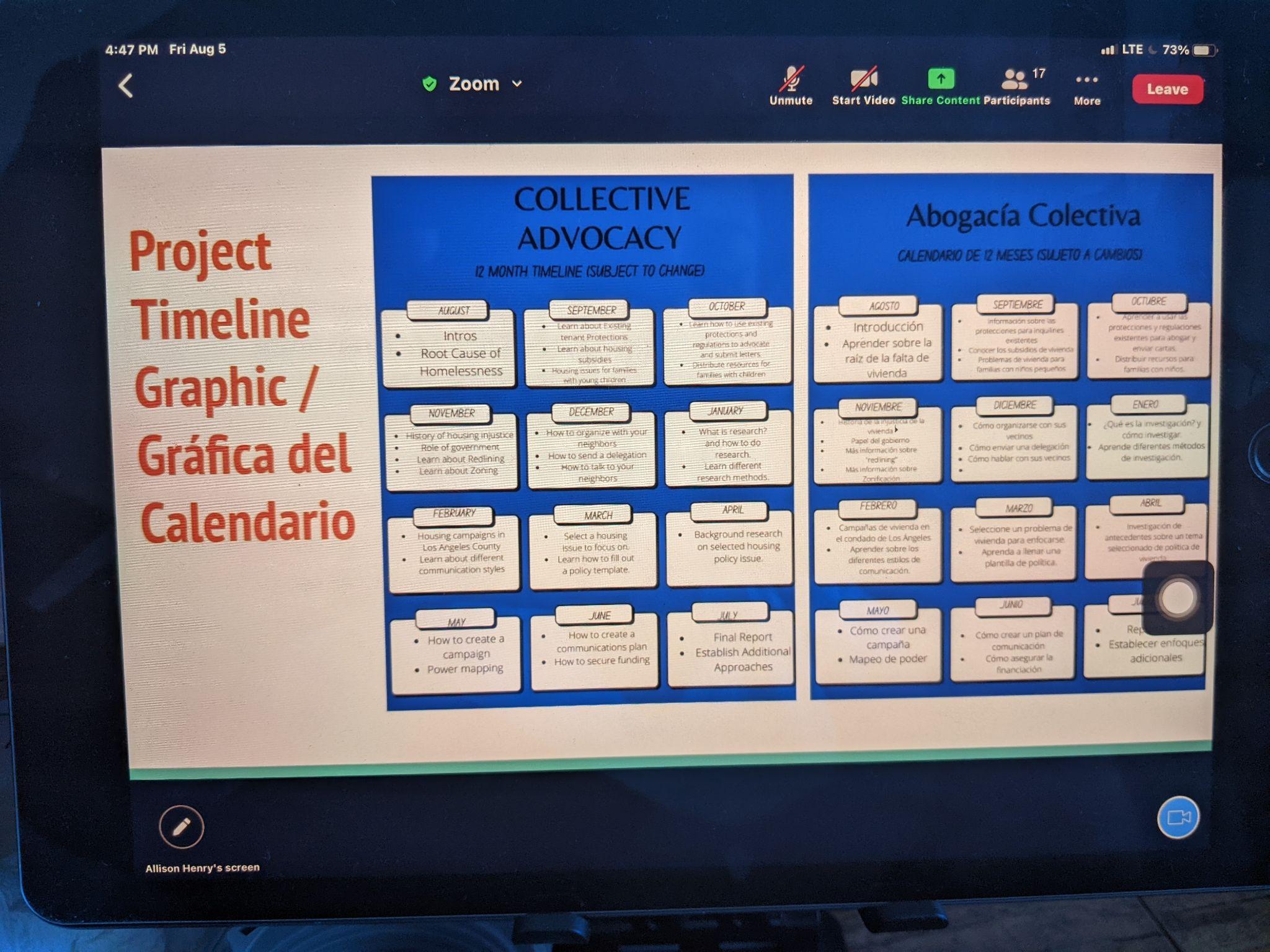 (Ingles)

(Español)
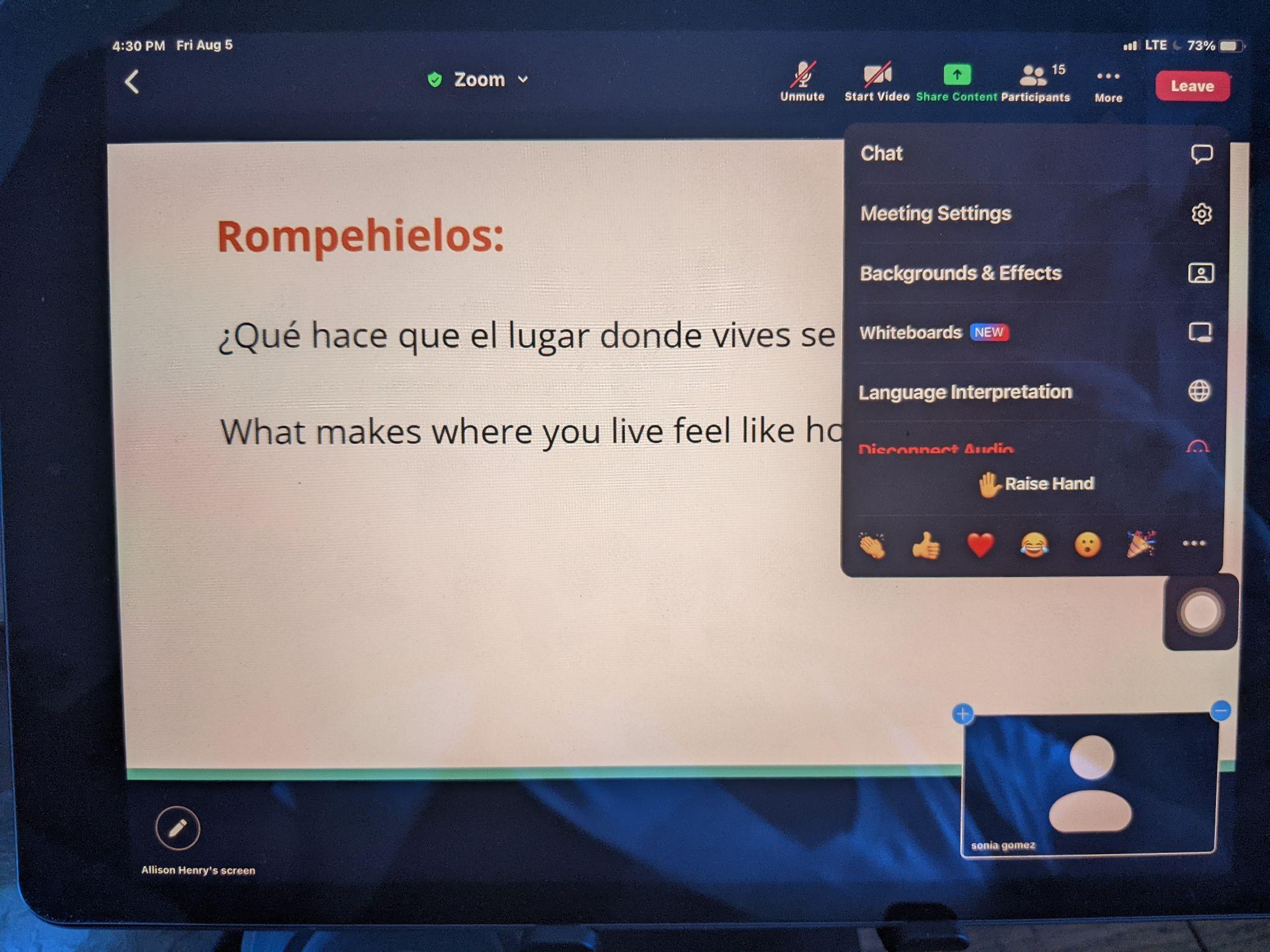 Interpretación
Interpretation
[Speaker Notes: Edith

Notas | Notes]
iPad
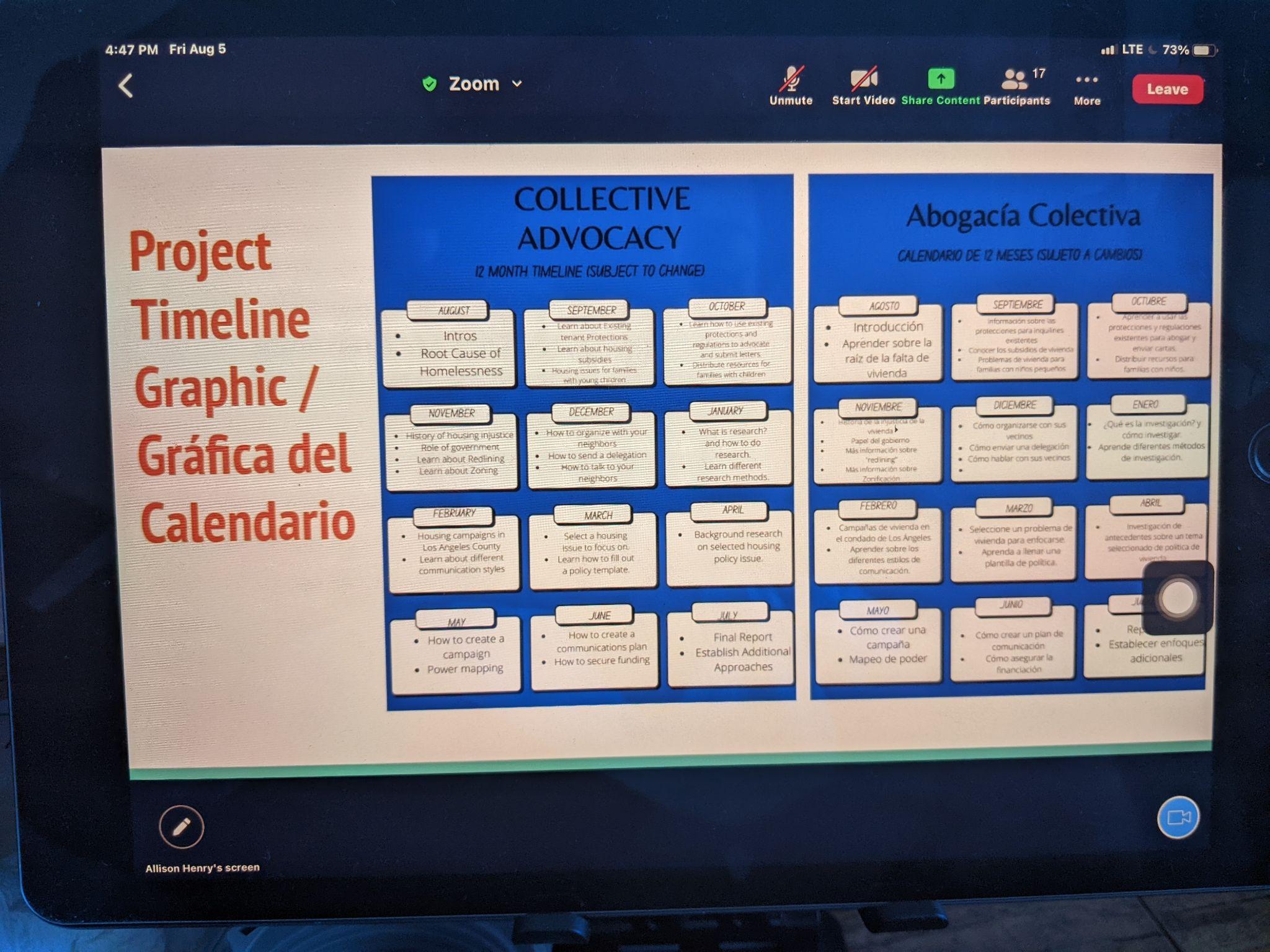 (Ingles)

(Español)
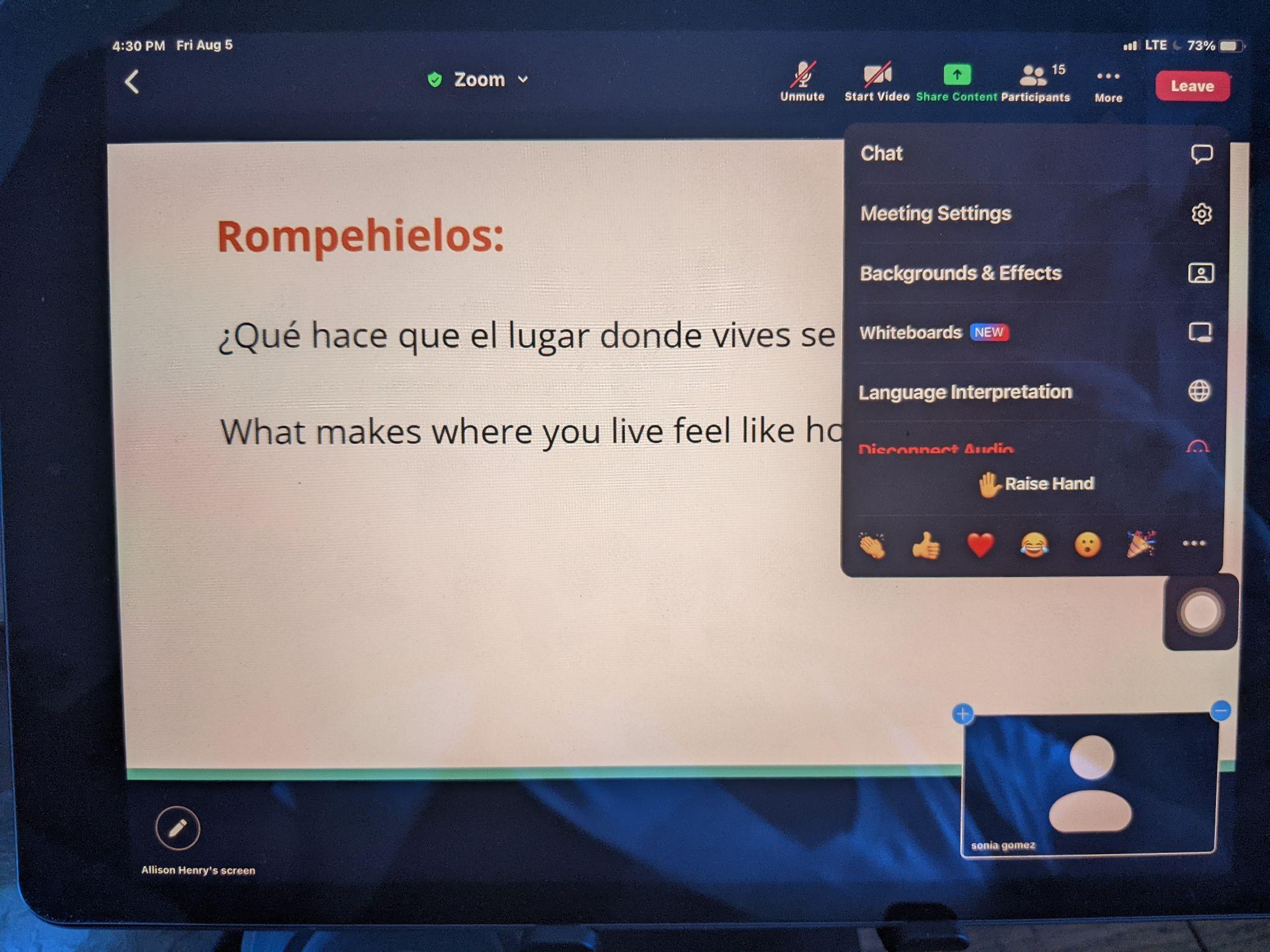 Levantar la mano
para compartir
comentarios o preguntas
Raise hand 
to share comments 
or questions
[Speaker Notes: Edith 

Notas | Notes]
Agenda
Agenda
Bienvenida ..…………………………………………………………………. 2 min
Consejos para Zoom	…………………………………………………… 4 min
Agenda y Objetivos ……………………………………………………. 3 min
Acuerdos Comunitarios ……………………………………………… 3 min
Rompehielos ………………………………………………………………. 15 min
Actualizaciones de Asociaciones/ ………………………….. 60 min
Colaborativas
Preguntas y Respuestas …………………………………………. 10 min
Próximos Pasos ………………………………………………………… 15 min
Actualización de Abogacía Colectiva
Próximas Reuniones Mensuales 
de Best Start Región 1
Preguntas y Respuestas
Movilización de recursos comunitarios …………..…… 5 min
Evaluación ………………………………………………………………….. 5 min
Cierre	 ………………………………………………………………………….. 1 min
Welcome ………………………………………………………….. 2 min
Zoom Tips ………………………………………………………………… 4 min
Agenda & Objectives …………………………………………….… 3 min
Group Agreements ………………………………………………….. 3 min
Icebreaker ……………………………………………………………….. 15 min
Community Partnership Updates ……………………….. 60 min
Questions & Answers …………………………………………….. 10 min
Next Steps ……………………………………………………………….. 15 min
Collective Advocacy & Updates
Next Best Start Region 1 
Monthly Meeting
Questions & Answers
X. Community Resource Mobilization ……………………... 5 min
Evaluation……………………………………………………………….… 5 min
Closing ……………………………………………………………………..… 1 min
[Speaker Notes: Amelia.Facilitadora | Facilitator]
Agenda
Agenda
Bienvenida ..…………………………………………………………………. 2 min
Consejos para Zoom	…………………………………………………… 4 min
Agenda y Objetivos ……………………………………………………. 3 min
Acuerdos Comunitarios ……………………………………………… 3 min
Rompehielos ………………………………………………………………. 15 min
Actualizaciones de Asociaciones/ ………………………….. 60 min
Colaborativas
VII.       Preguntas y Respuestas …………………………………………. 10 min
VIII.       Próximos Pasos ………………………………………………………… 15 min
Actualización de Abogacía Colectiva
Próximas Reuniones Mensuales 
de Best Start Región 1
Preguntas y Respuestas
X.        Housing Now! Coalicion Presentacion ……………………..60 min
XI.         Movilización de recursos comunitarios …………..…… 5 min
XII.         Evaluación ………………………………………………………………….5 min
I.            Cierre	 ………………………………………………………………………….. 1 min
Welcome ………………………………………………………….. 2 min
Zoom Tips ………………………………………………………………… 4 min
Agenda & Objectives …………………………………………….… 3 min
Group Agreements ………………………………………………….. 3 min
Icebreaker ……………………………………………………………….. 15 min
Community Partnership Updates ……………………….. 60 min
Questions & Answers …………………………………………….. 10 min
Next Steps ……………………………………………………………….. 15 min
Collective Advocacy & Updates
Next Best Start Region 1 
Monthly Meeting
Questions & Answers
X. Housing Now! Coalition Presentation………………….. 60 min 
XI. Community Resource Mobilization ……………………... 5 min
XII. Evaluation ……………………………………………………………….… 5 min
Closing ……………………………………………………………………..… 1 min
[Speaker Notes: ?Facilitadora | Facilitator]
Objetivos
Objectives
Alimentar y fortalecer nuestras relaciones. 
Proporcionar y escuchar las actualizaciones de todas las Asociaciones Comunitarias.
Repasar nuestro trabajo de abogacía colectiva hasta hoy, y actualizar los próximos pasos.
Comprender los próximos pasos
Nurture and strengthen our relationships. 
Provide and hear updates from all Community Partnerships.
Review our collective advocacy work to date, and update on next steps.
Understand next steps
[Speaker Notes: Amelia. 
Facilitadora | Facilitator

Notas | Notes]
Acuerdos de Grupo
Group Agreements
Compartir el poder: Ser consciente de su privilegio (posicional, racial, étnico, lingüístico, de género, de orientación sexual, etc.) y dar un paso atrás para permitir que otros participen.
Celebrar la diversidad: buscar activamente diversas ideas, perspectivas y experiencias.
Adoptar y tener paciencia con la tecnología.
Indicar si hay algún problema con el sonido.
Detenerse para permitir la traducción según sea necesario
Ser paciente con uno mismo y con los demás
Un orador a la vez.
Share Power: Be aware of your privilege (positional, racial, ethnic, linguistic, gender, sexual orientation, etc.) and actively step back to allow others to participate.
Celebrate diversity: actively seek out diverse ideas, perspectives, and experiences.
Embrace and patience with  technology.
Indicate if there are sound issues
Stop to allow translation as needed
Be patient with yourself and others.
One speaker at a time.
[Speaker Notes: Amelia. Facilitadora | Facilitator

Notas | Notes]
Acuerdos de Grupo
Group Agreements
Estar orientado a soluciones basado en propuestas.
Incluir todas las voces de la comunidad.
Centrarse en la equidad.
Prender su cámara si es que puede.
Levantar la mano para hablar
Estar de acuerdo de estar en desacuerdo.
Suspender el  juicio.
Compartir recursos.
Flexibilidad - mientras continuamos adaptándonos a las condiciones actuales y las que vendrán.
Puntualidad, asistencia consistente y disponibilidad.
¡Divertirse y celebrar nuestros logros!
Be solution-oriented based on proposals.
Be inclusive of all community voices.
Be equity focused.
Turn on your cameras if you are able to.
Raise your hand to speak.
Agree to disagree.
Suspend judgement.
Share resources.
Flexibility - as we continue to adapt to the current conditions and those to come.
Punctuality, consistent attendance and making yourself available.
Have fun and celebrate our accomplishments!
[Speaker Notes: AmeliaFacilitadora | Facilitator

Notas | Notes]
Icebreaker
Rompehielo
[Speaker Notes: DeniseFacilitadora | Facilitator

Notas | Notes]
¿Cuál es su recuerdo o experiencia favorita en sus reuniones comunitarias o eventos comunitarios de Best Start?
What is your favorite memory or experience at your Best Start Community Meetings or Community  Events?
[Speaker Notes: Denise]
Actualizaciones de las Asociaciones /
Colaborativas
Community Partnership Updates
[Speaker Notes: Luz /AmeliaFacilitadora | Facilitator

Notas | Notes]
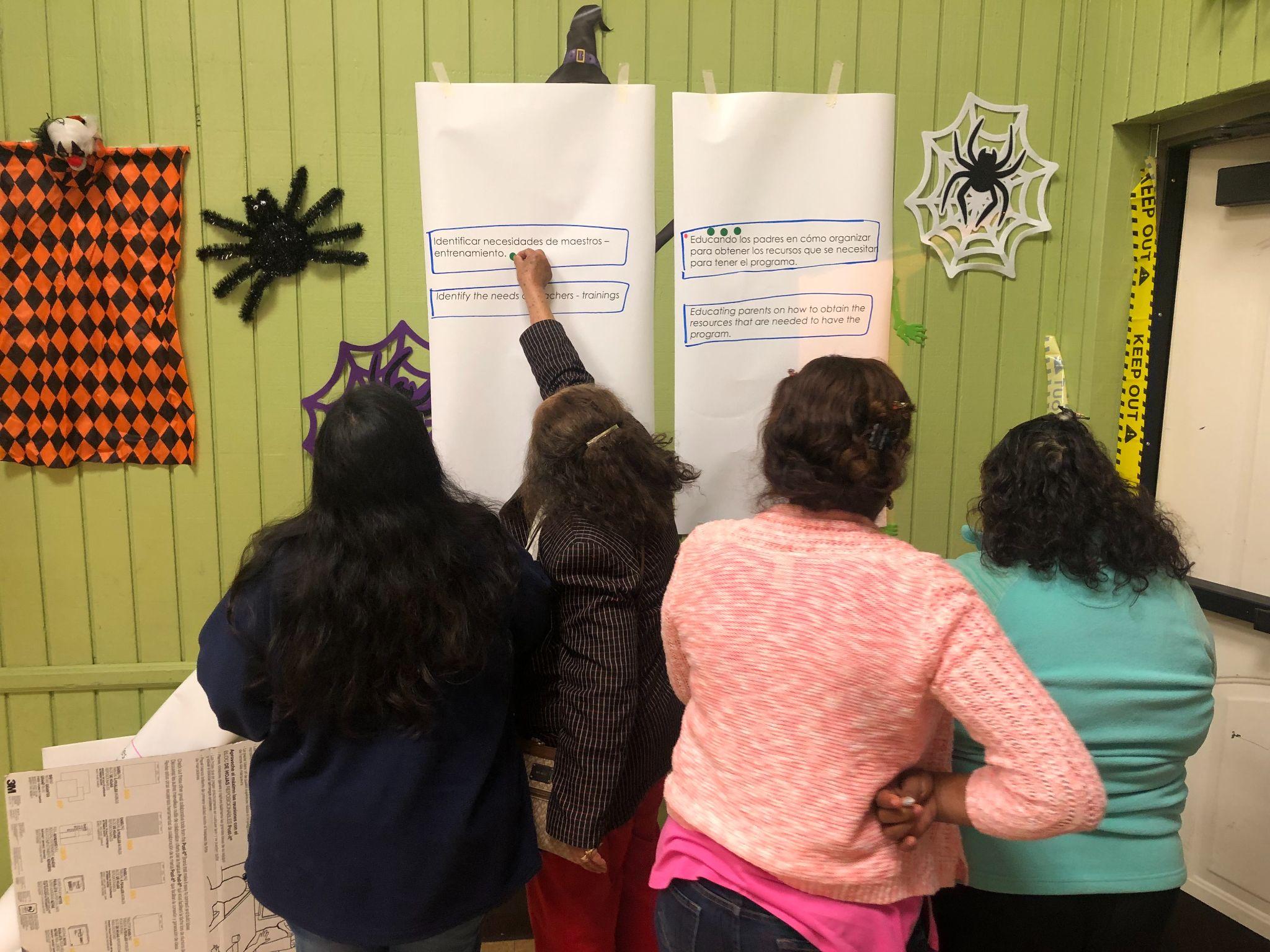 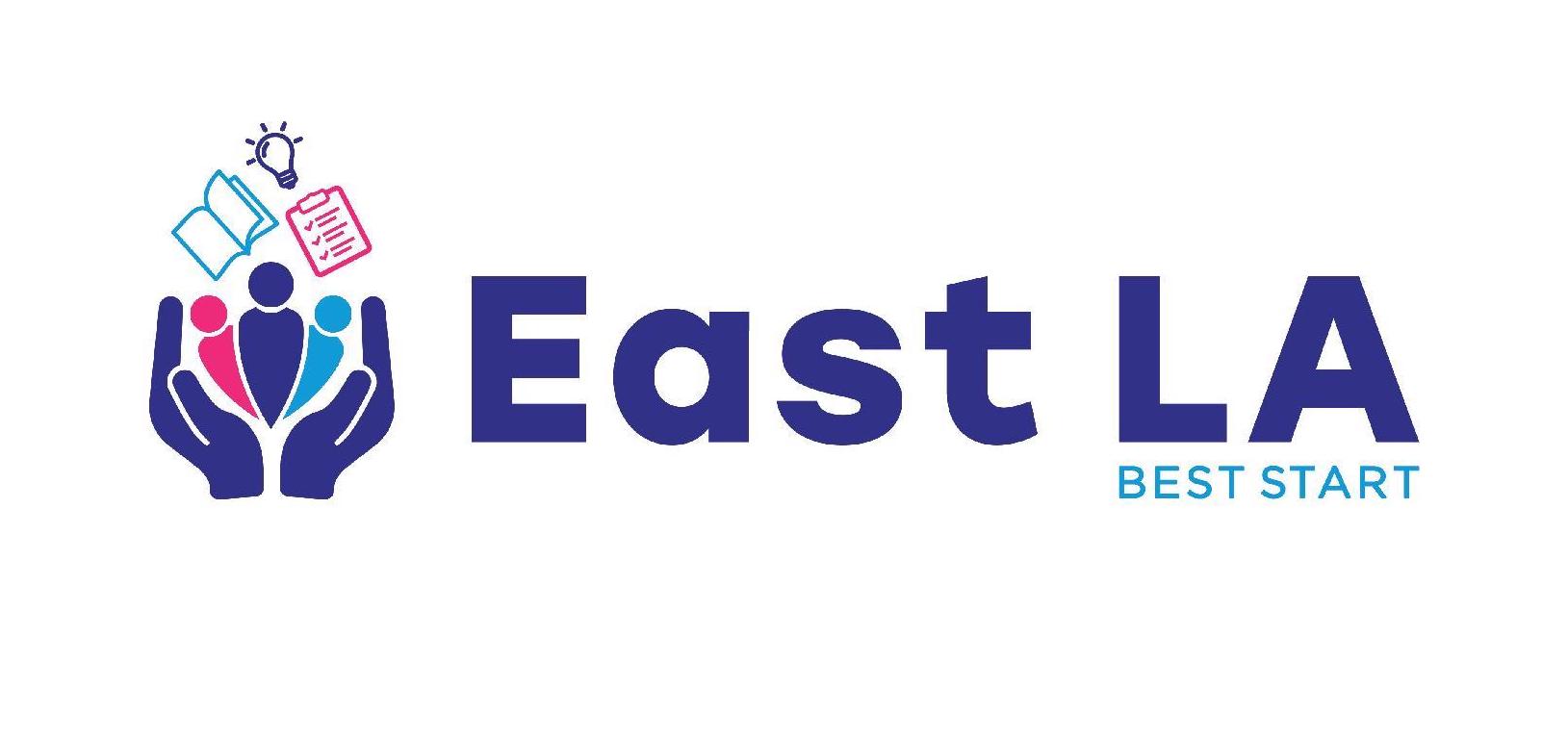 [Speaker Notes: Luz/Amelia
Facilitadora | Facilitator

Notas | Notes]
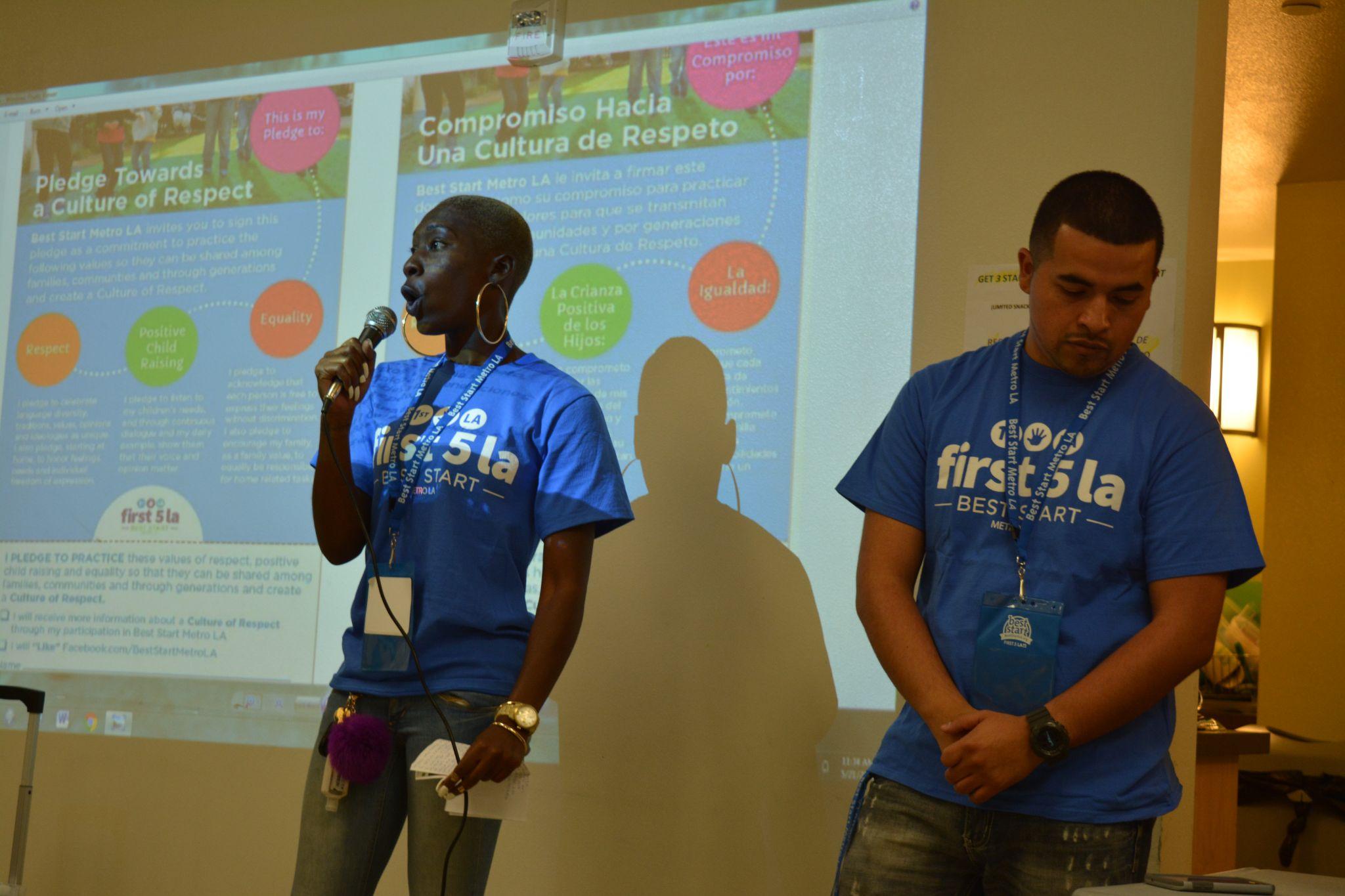 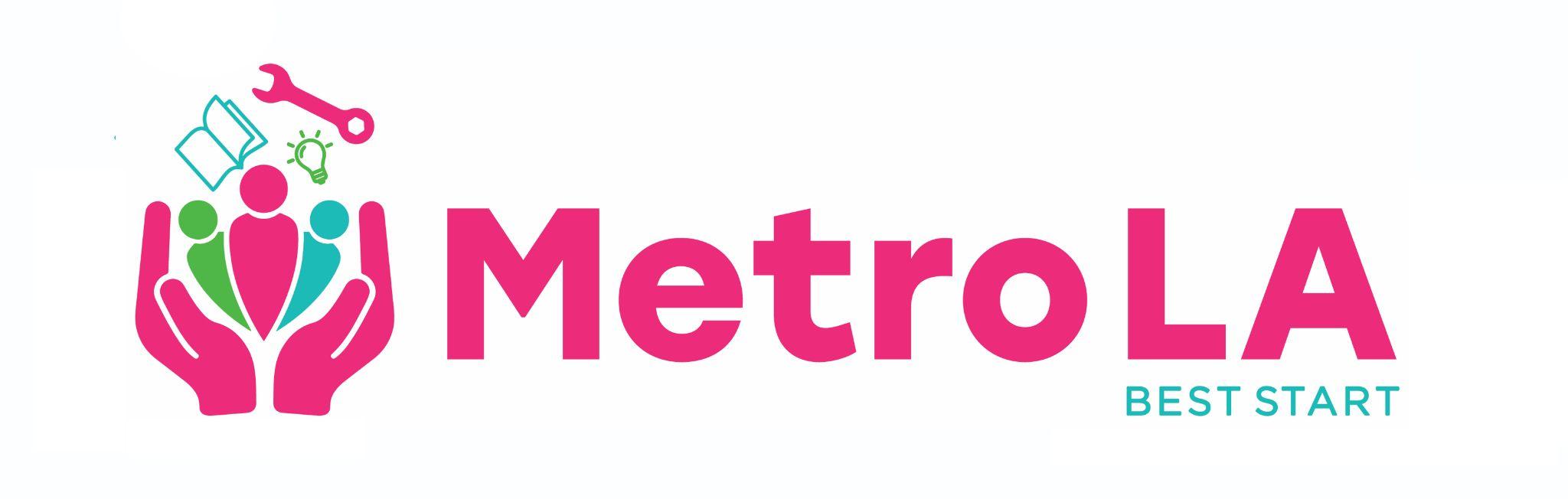 [Speaker Notes: Luz/Amelia
Facilitadora | Facilitator

Notas | Notes]
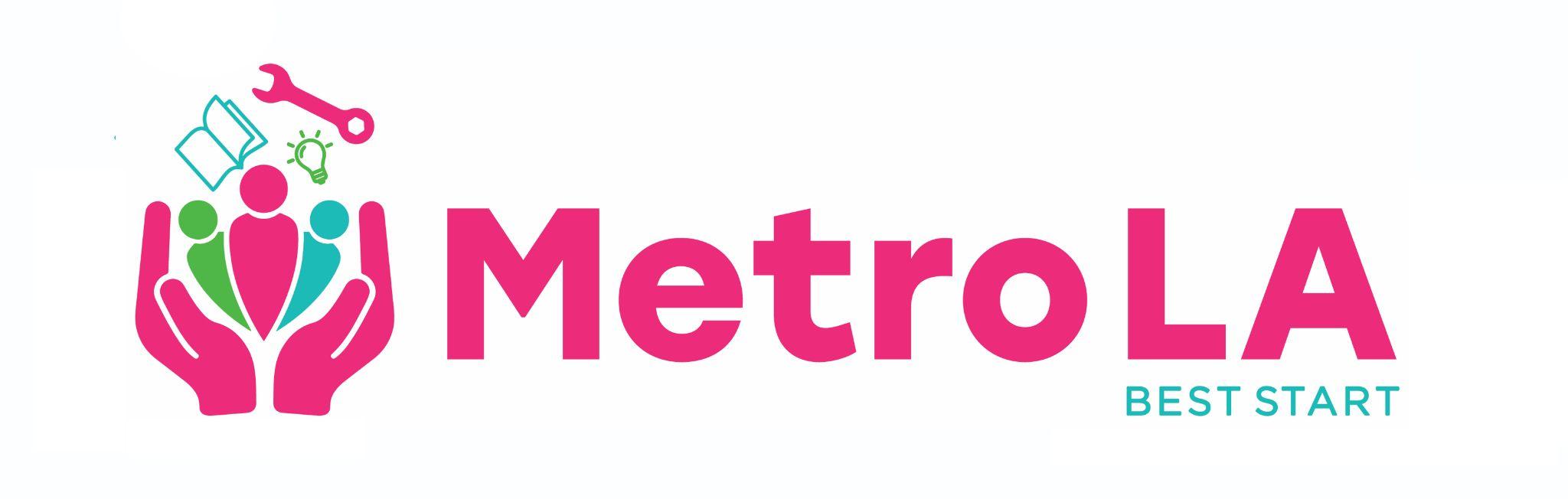 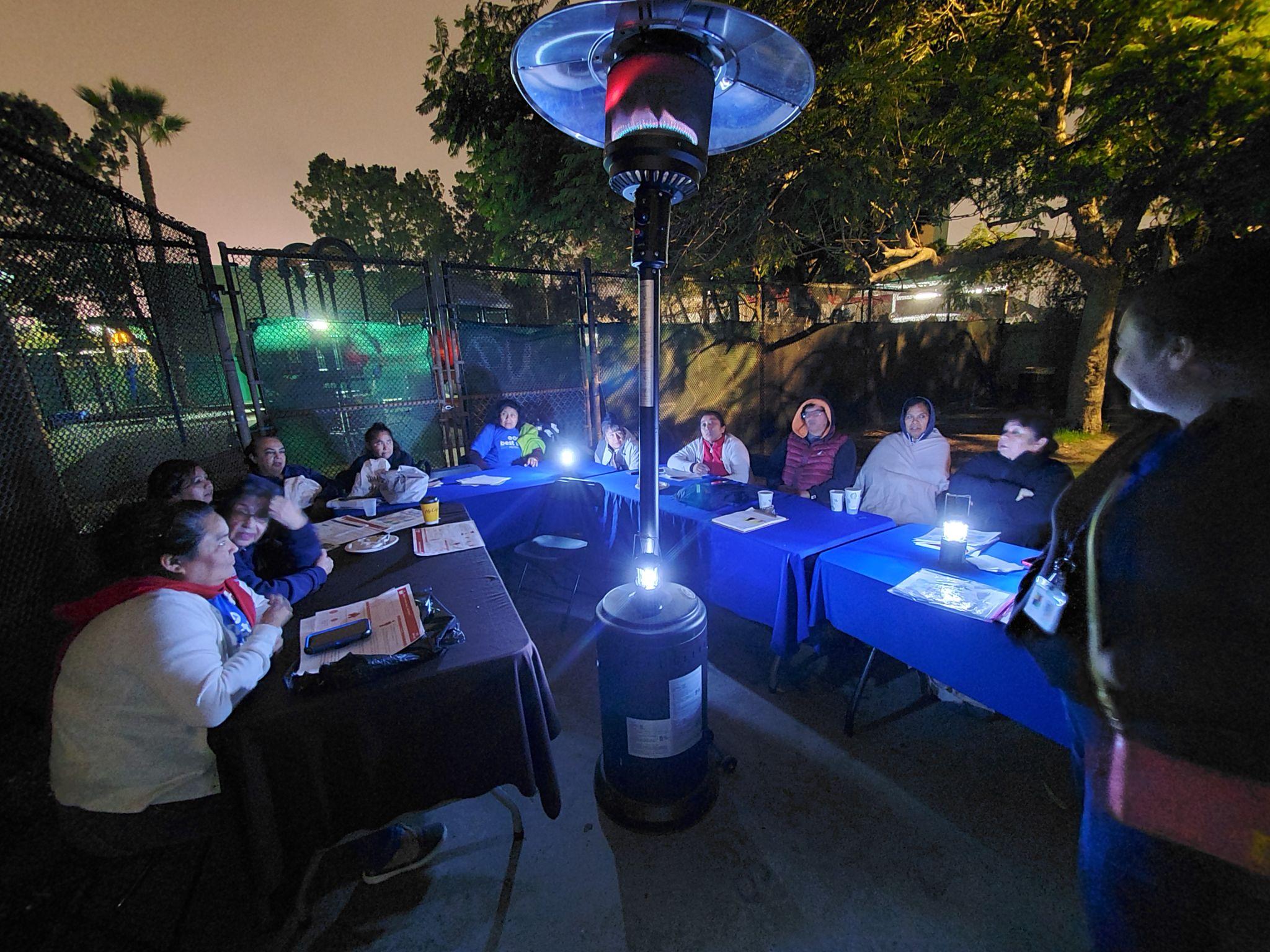 Alianza Magnolia Best Start Neighborhood Leadership Group
[Speaker Notes: Luz
Facilitadora | Facilitator

Notas | Notes]
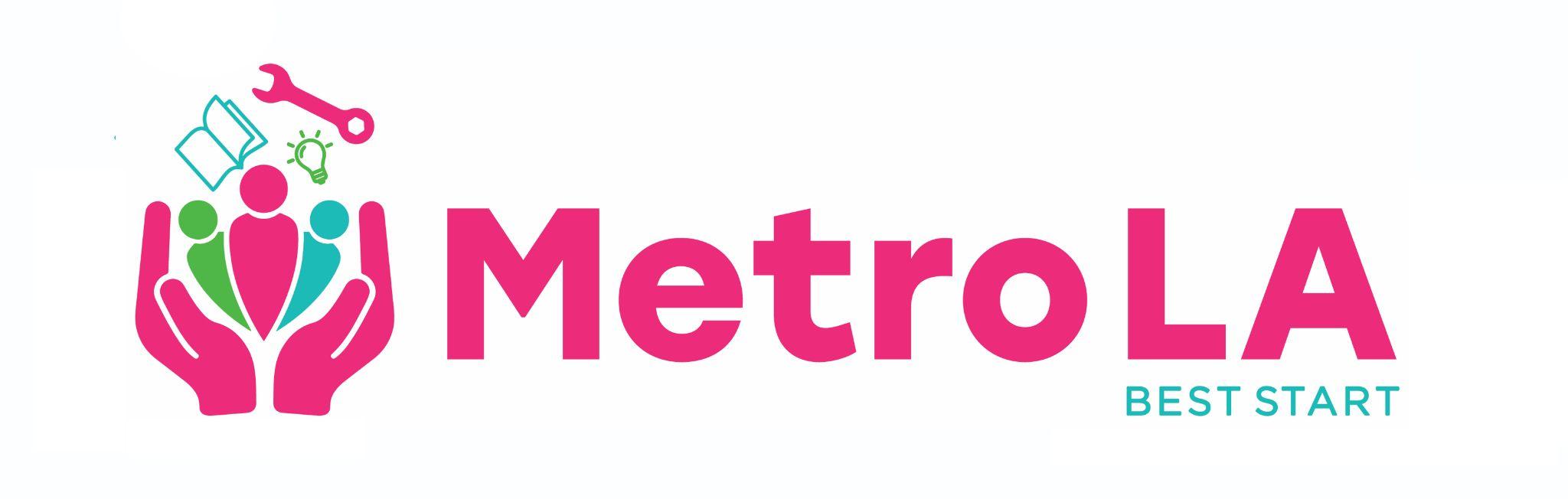 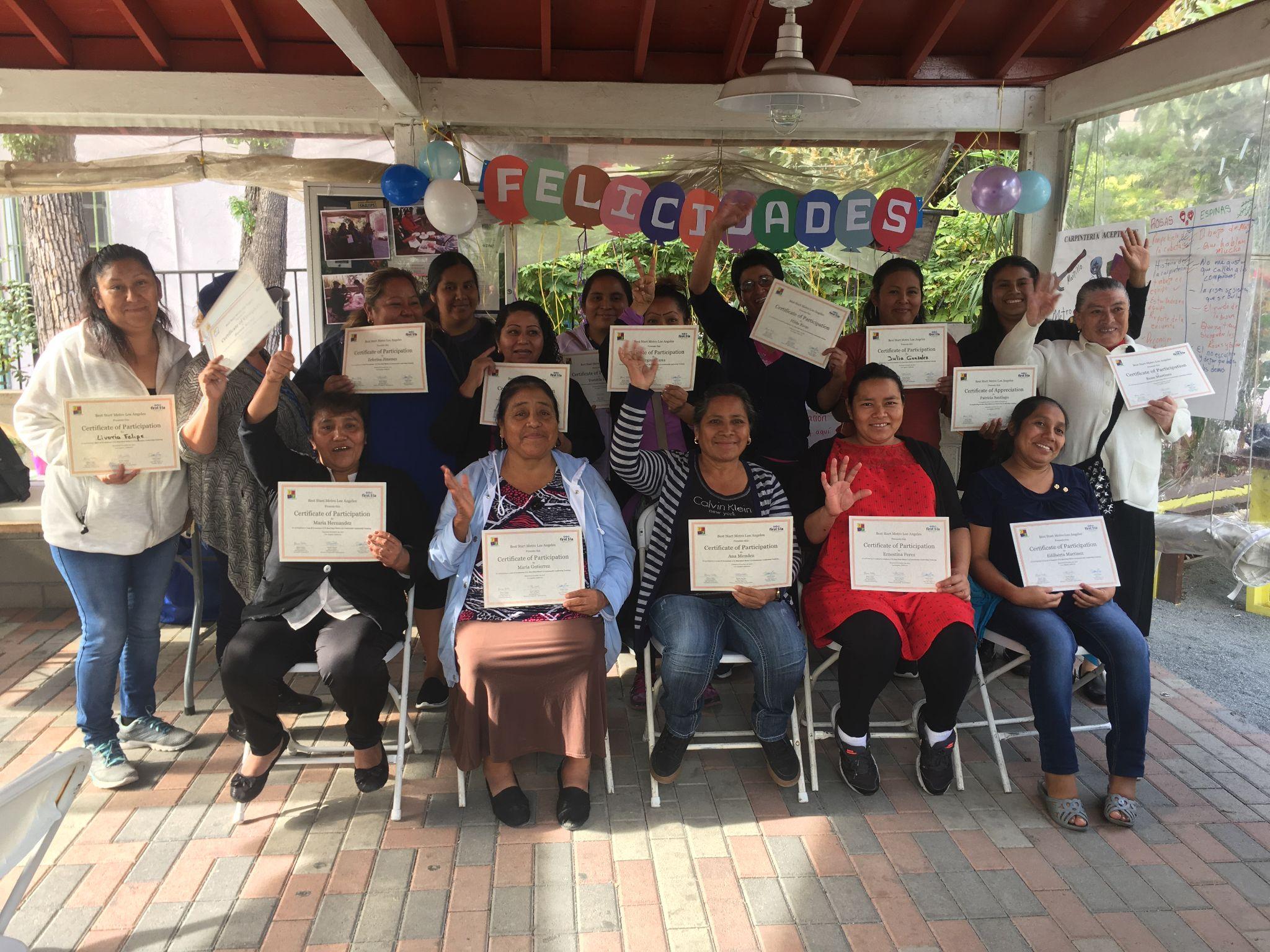 Angeles 
Neighborhood Leadership Group
[Speaker Notes: Luz/Amelia
Facilitadora | Facilitator

Notas | Notes]
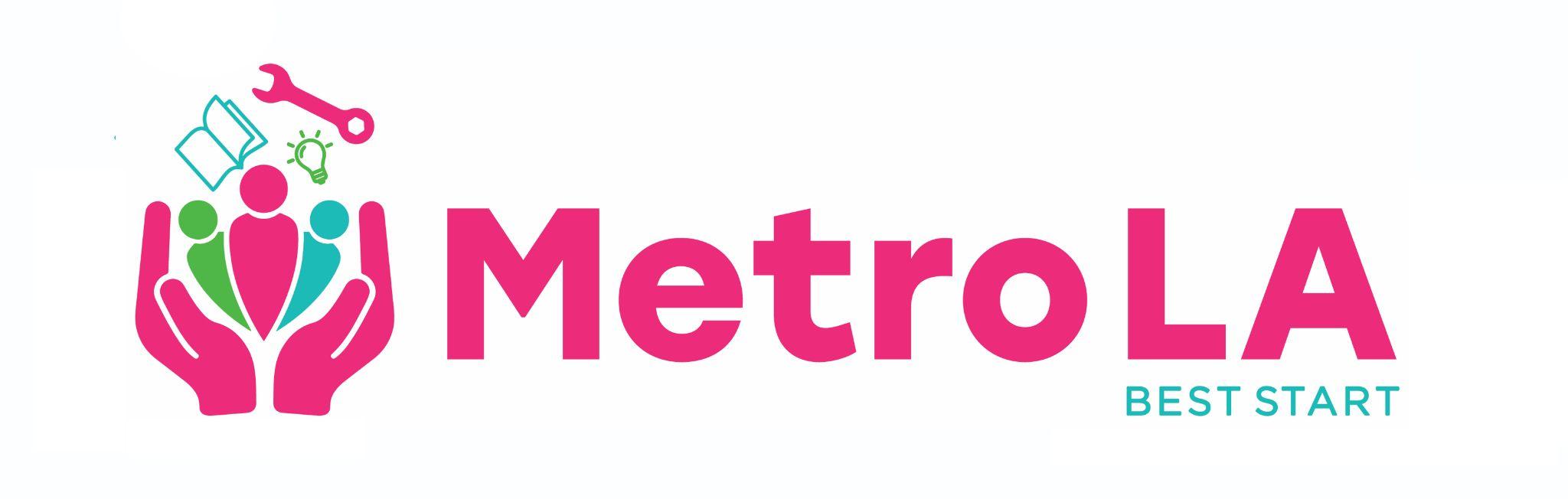 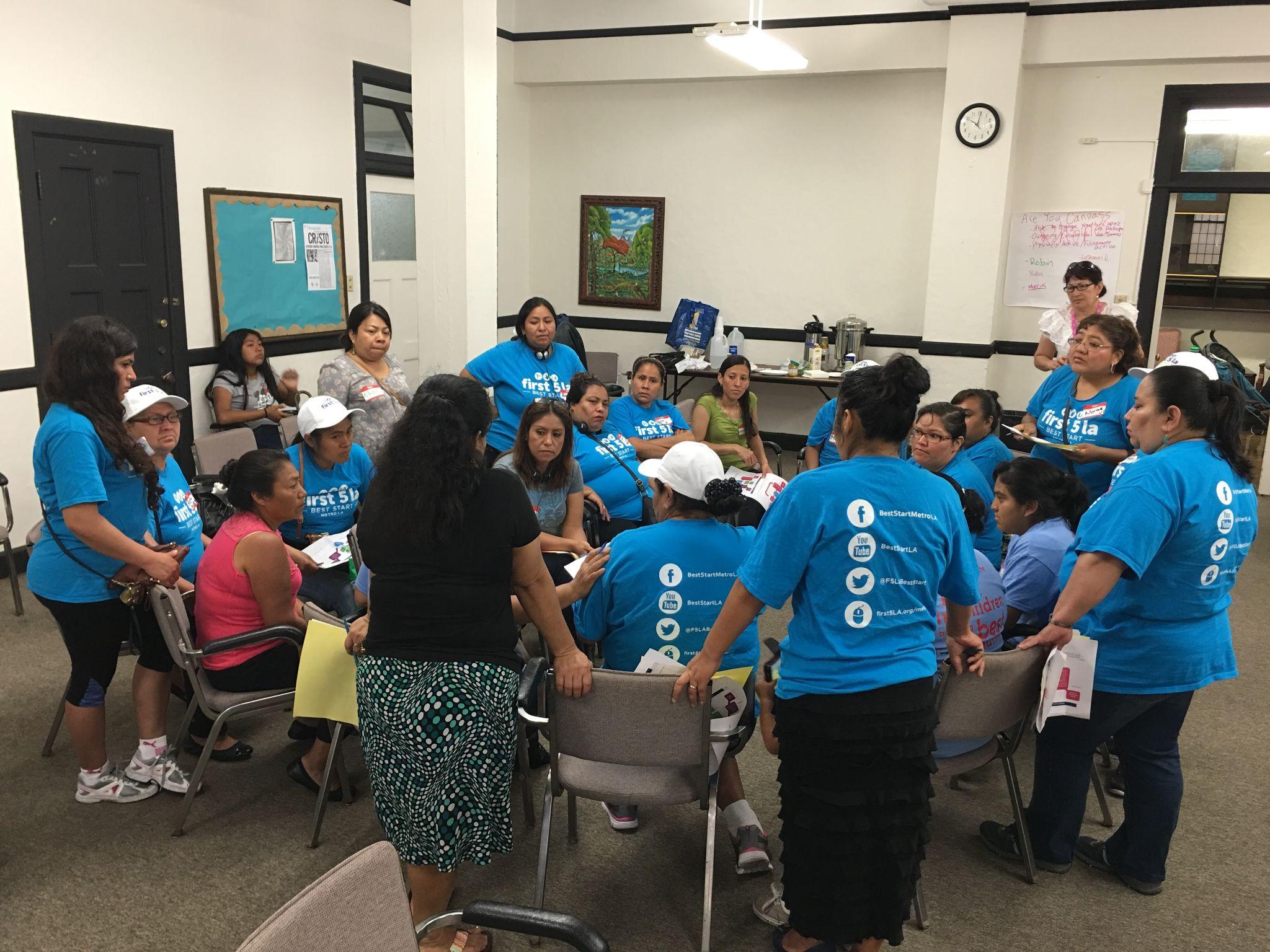 Ambassador 
Neighborhood Leadership Group
[Speaker Notes: Luz/Amelia
Facilitadora | Facilitator

Notas | Notes]
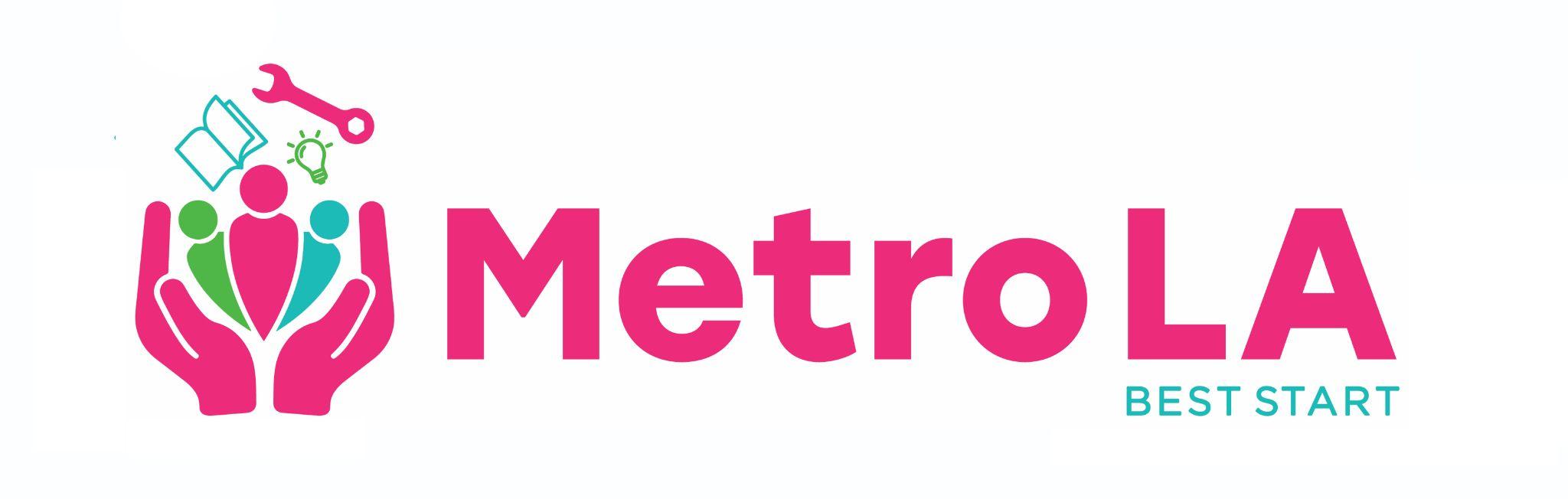 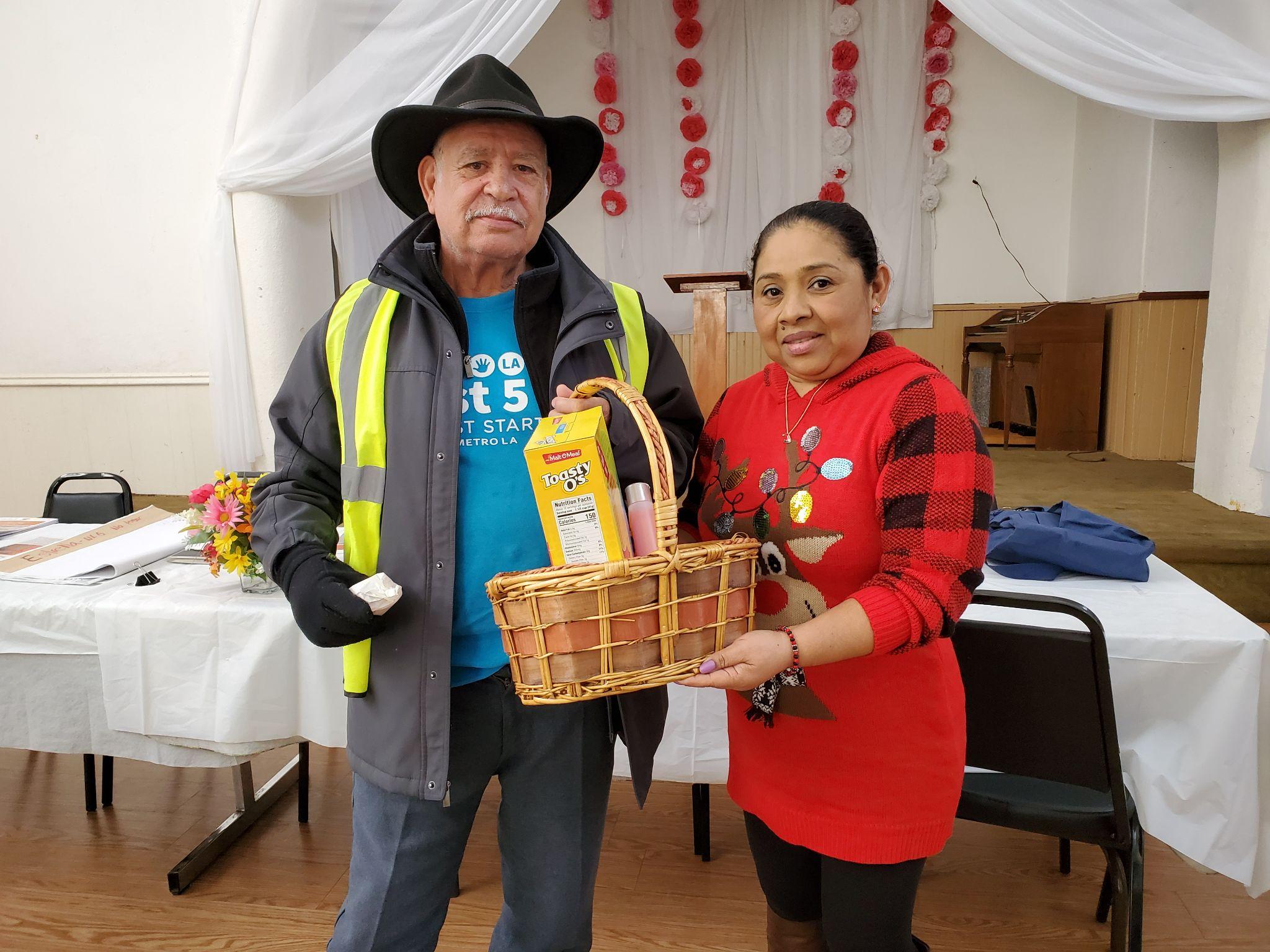 Estrella 
Neighborhood Leadership Group
[Speaker Notes: Luz/Amelia
Facilitadora | Facilitator

Notas | Notes]
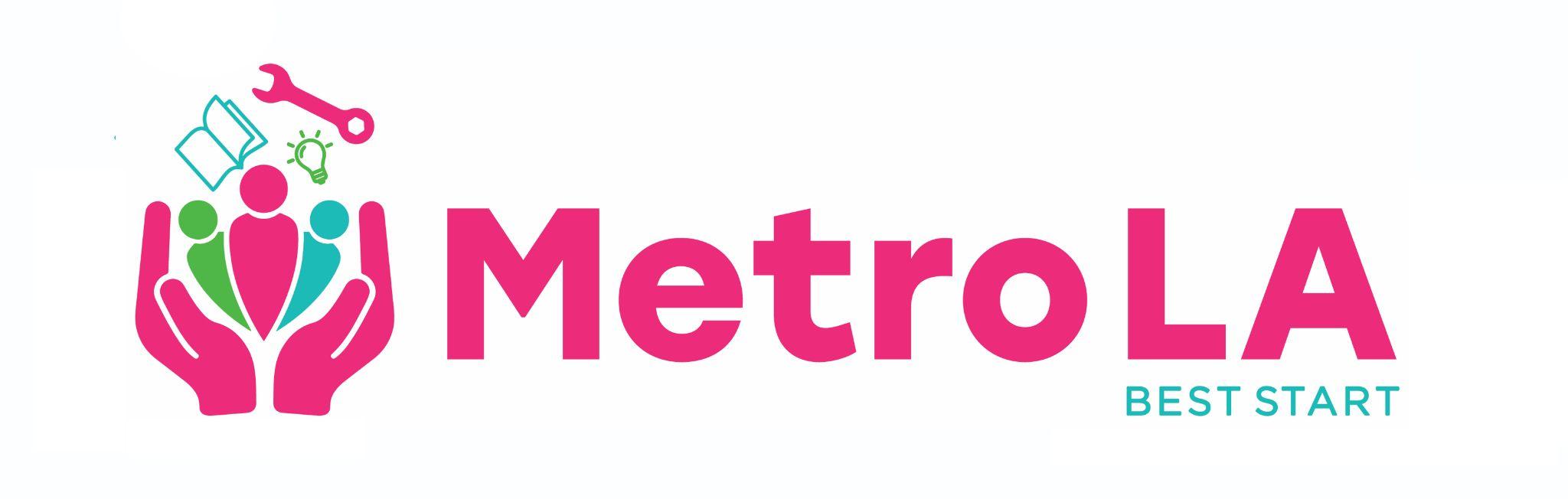 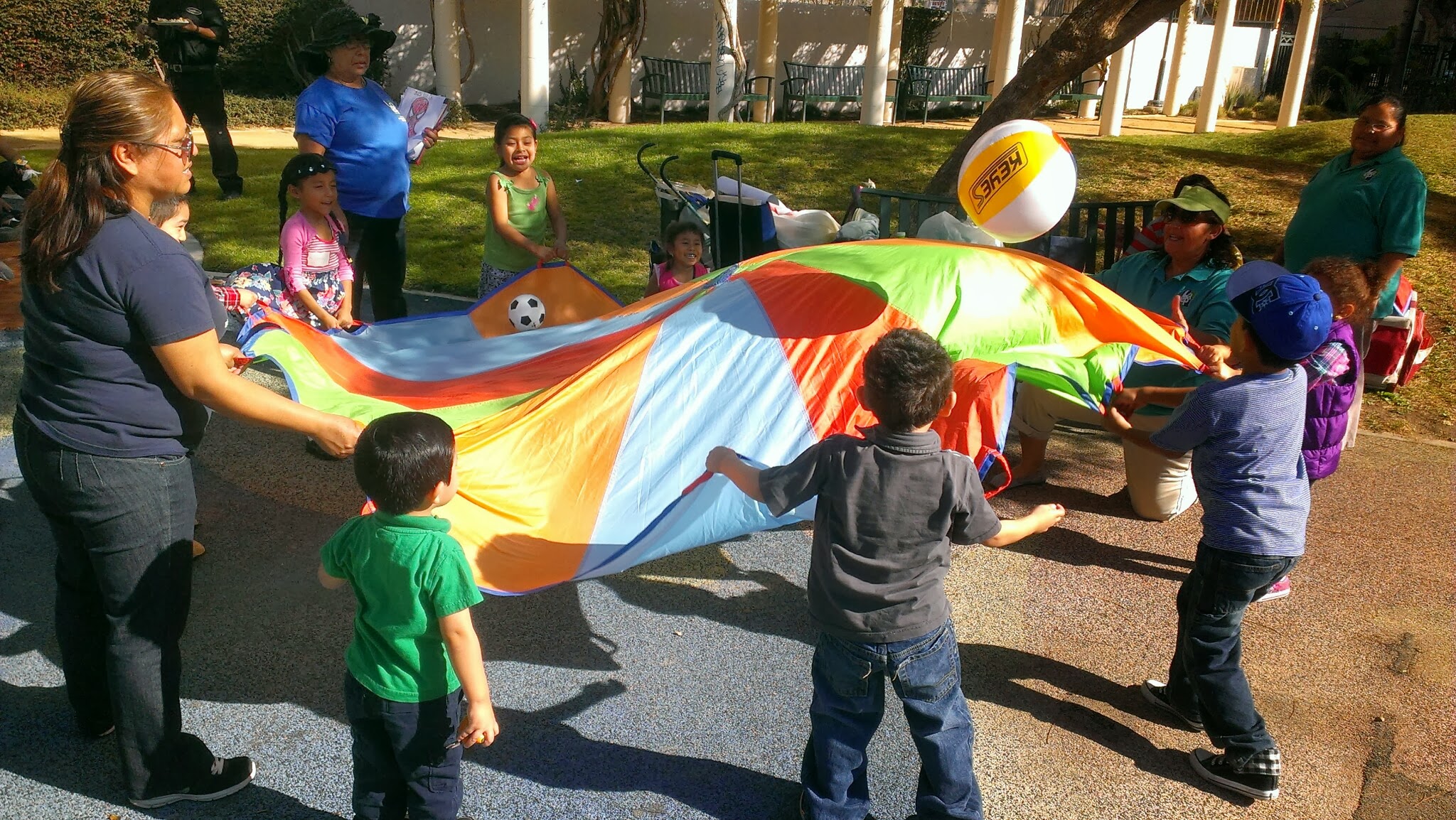 Hope Street 
Neighborhood Leadership Group
[Speaker Notes: Luz/Amelia
Facilitadora | Facilitator

Notas | Notes]
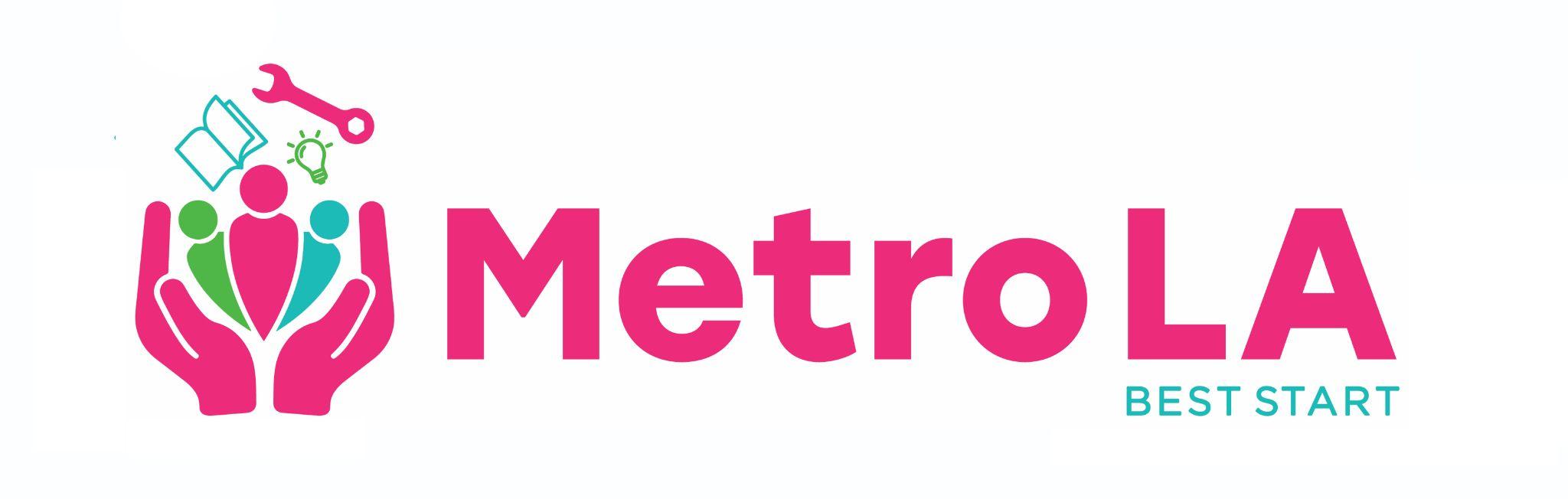 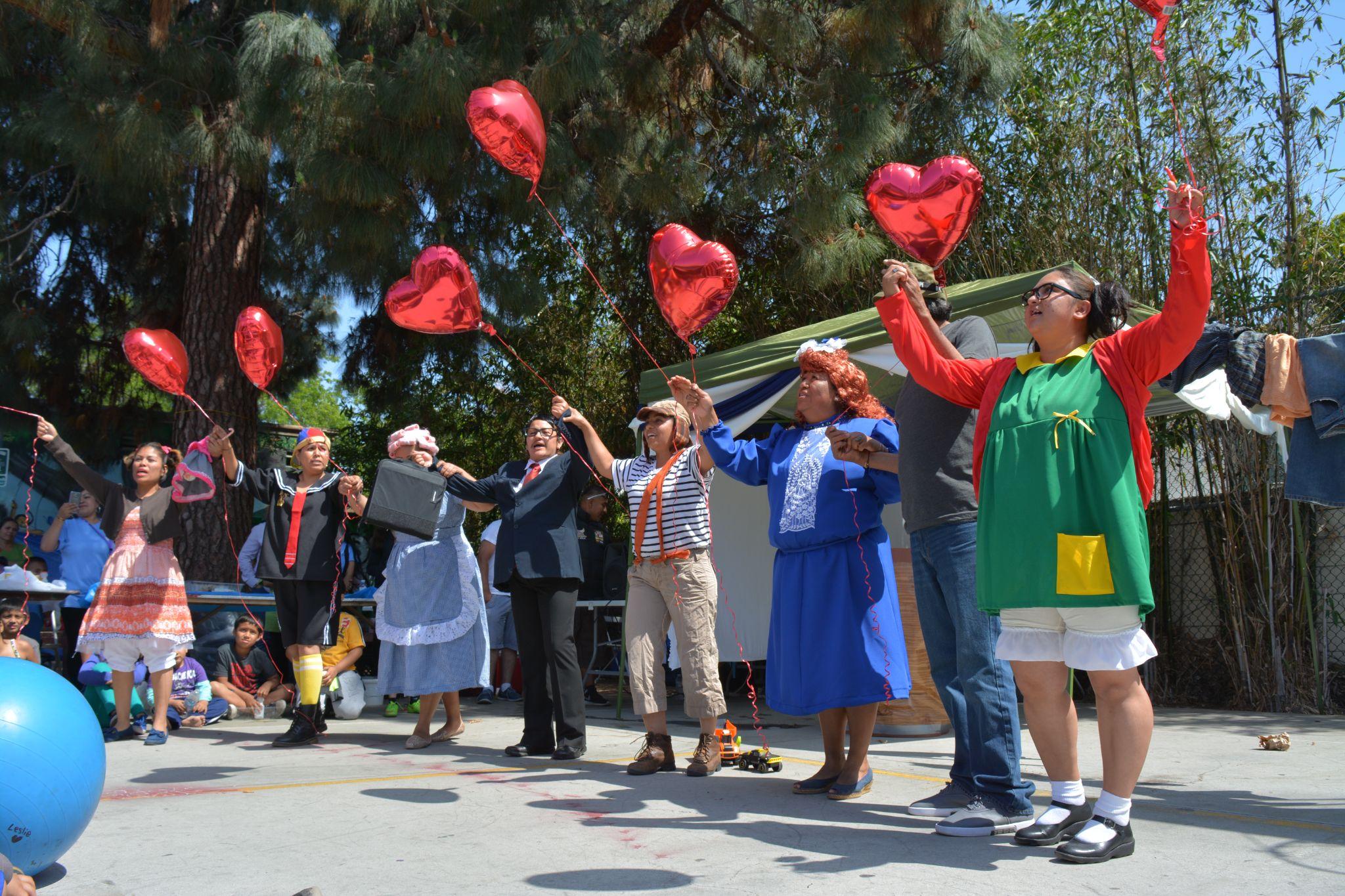 Richardson Park
Neighborhood Leadership Group
[Speaker Notes: Luz/Amelia
Facilitadora | Facilitator

Notas | Notes]
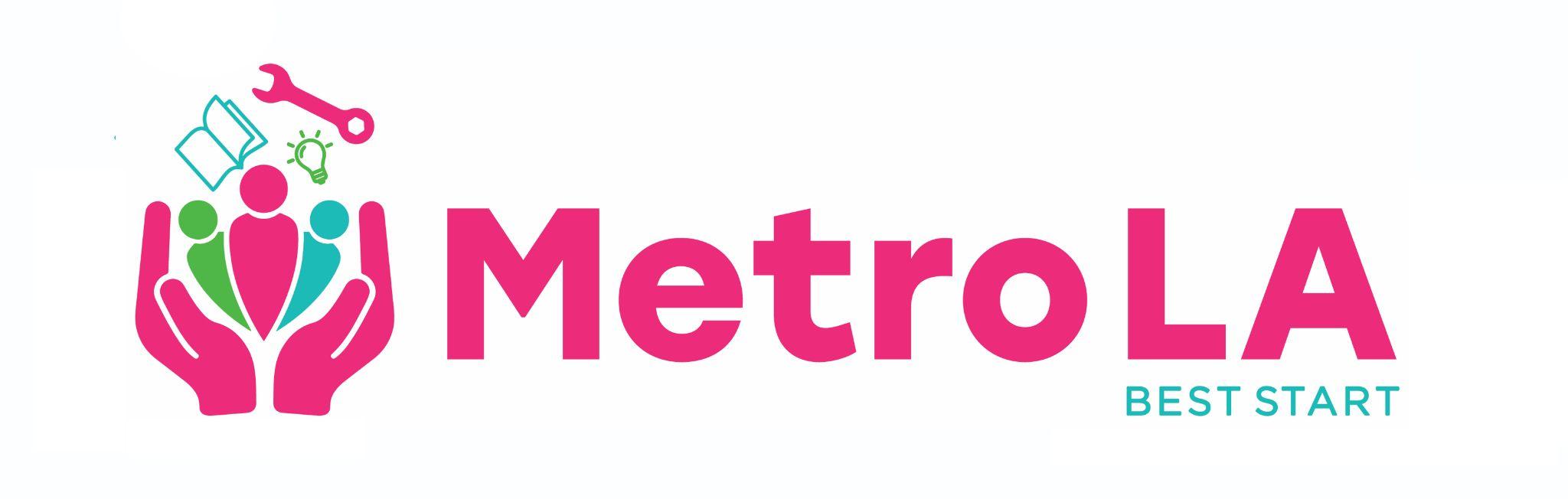 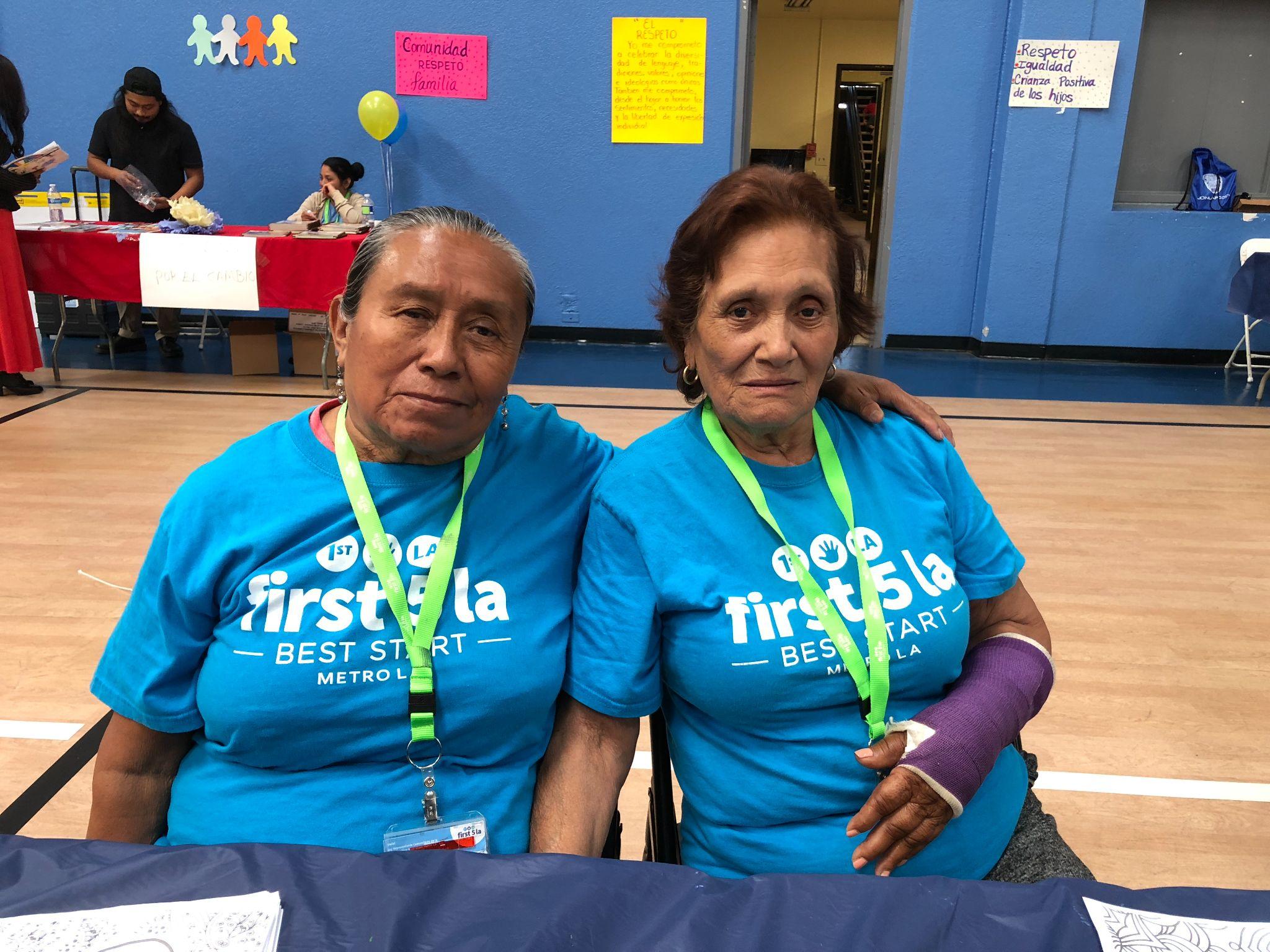 San Pedro / All Peoples
Neighborhood Leadership Group
[Speaker Notes: Luz/Amelia
Facilitadora | Facilitator

Notas | Notes]
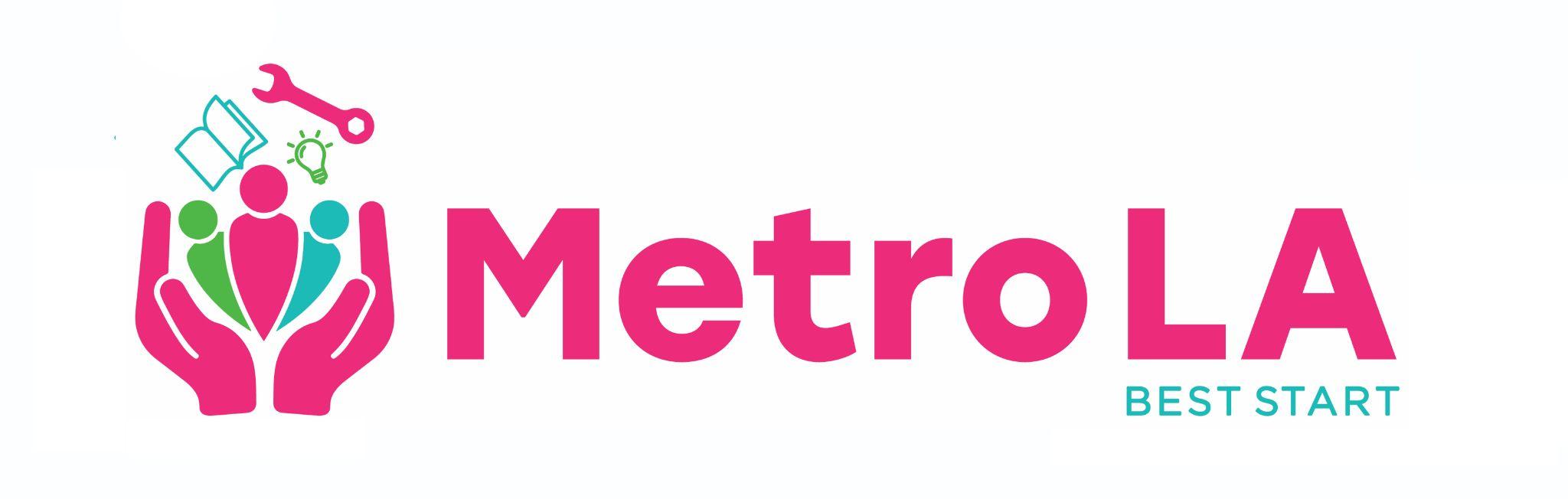 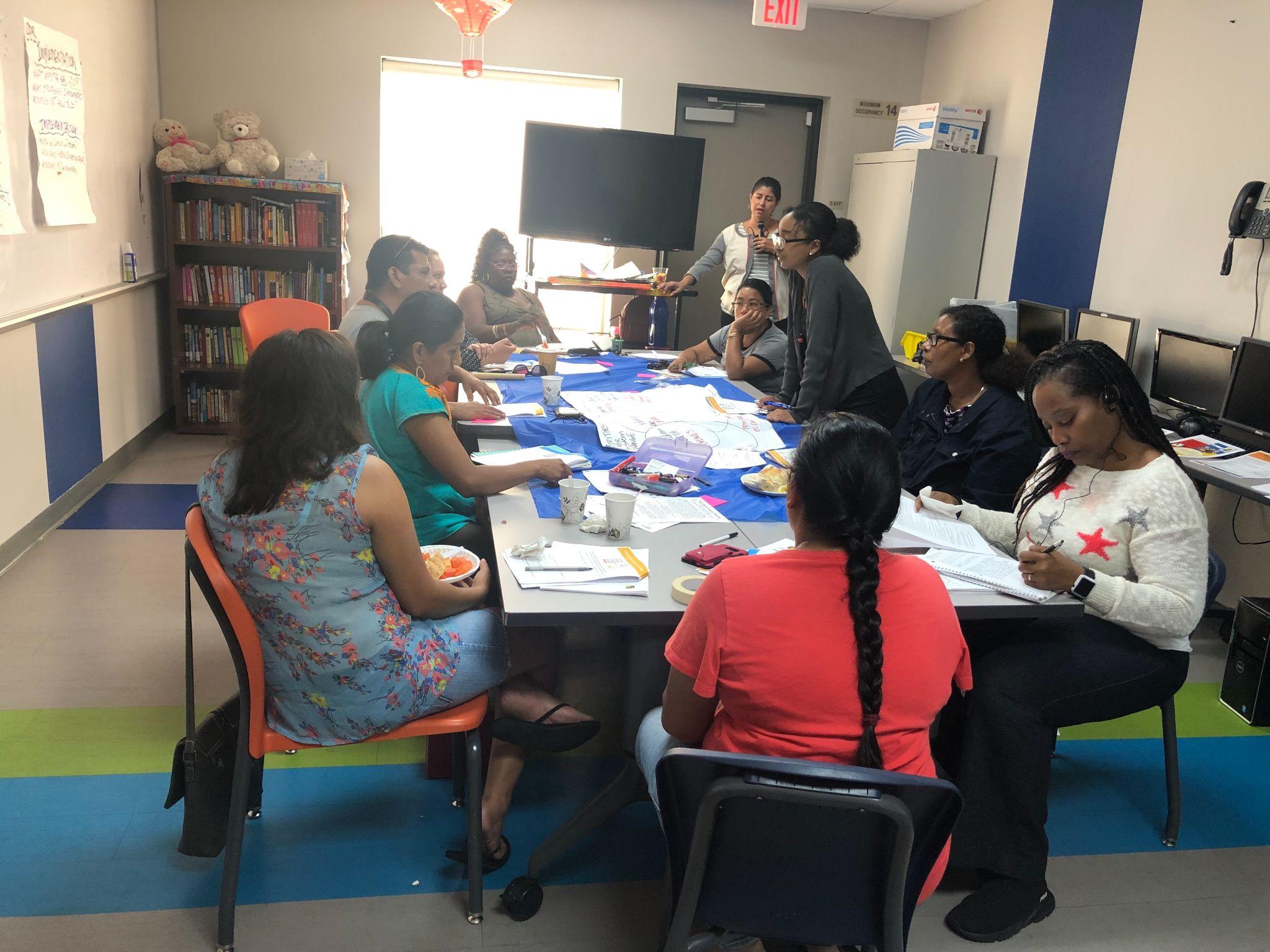 Universal Dream Team
Neighborhood Leadership Group
[Speaker Notes: Luz/Amelia
Facilitadora | Facilitator

Notas | Notes]
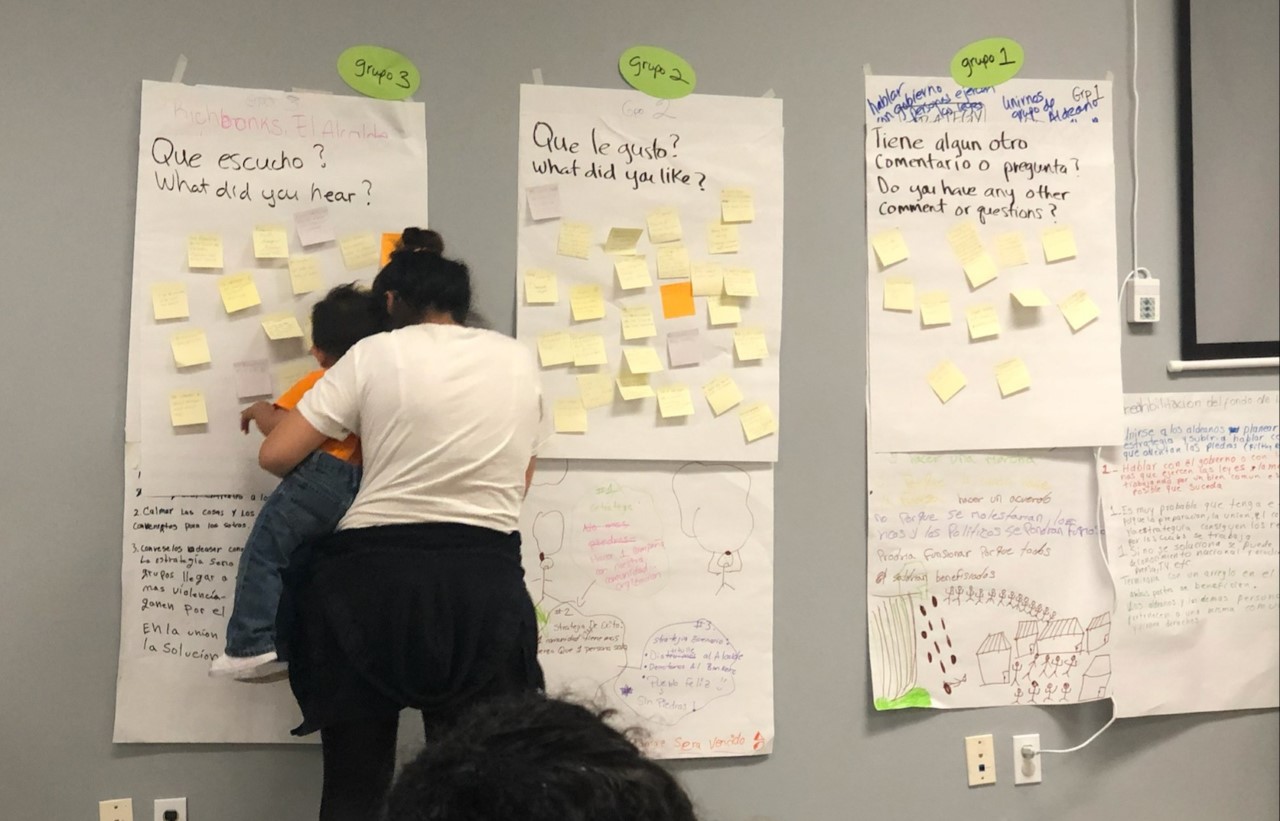 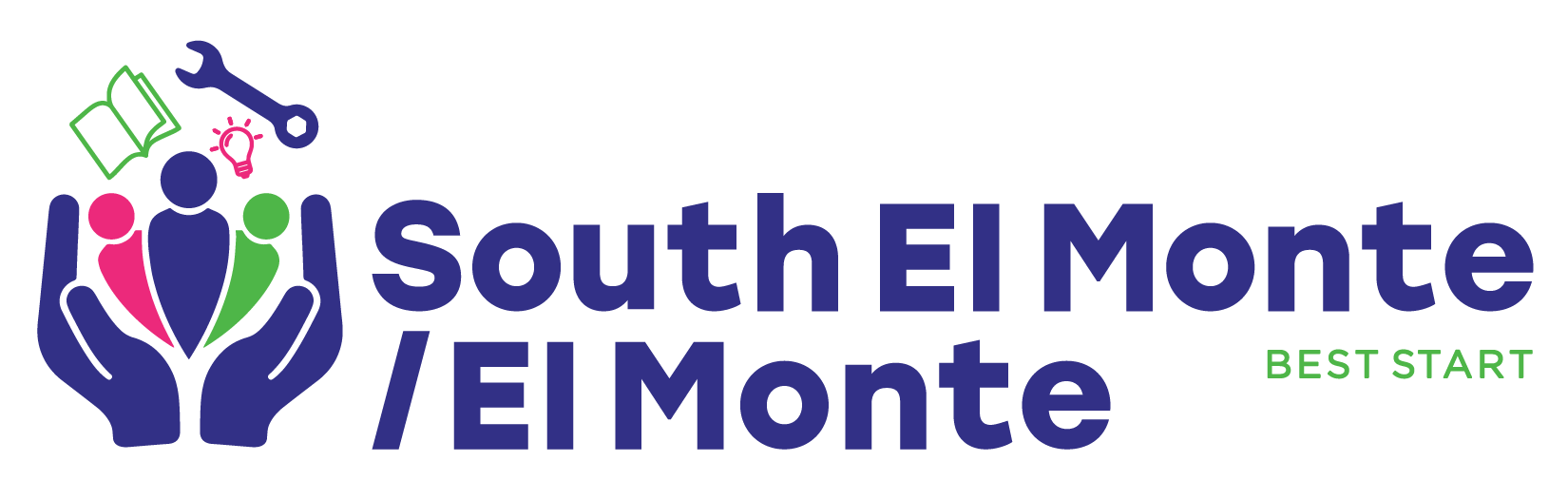 [Speaker Notes: Luz/Amelia
Facilitadora | Facilitator

Notas | Notes]
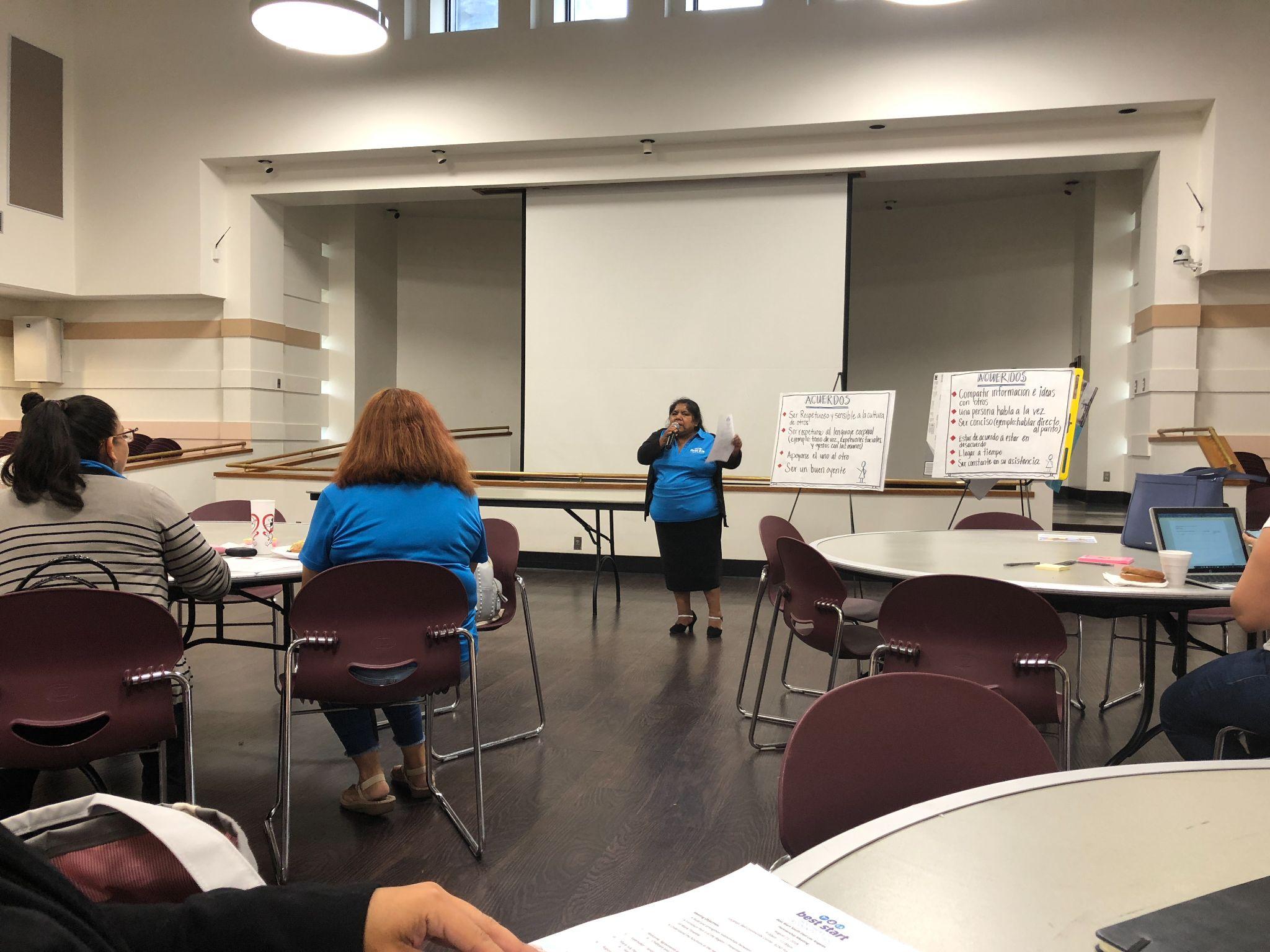 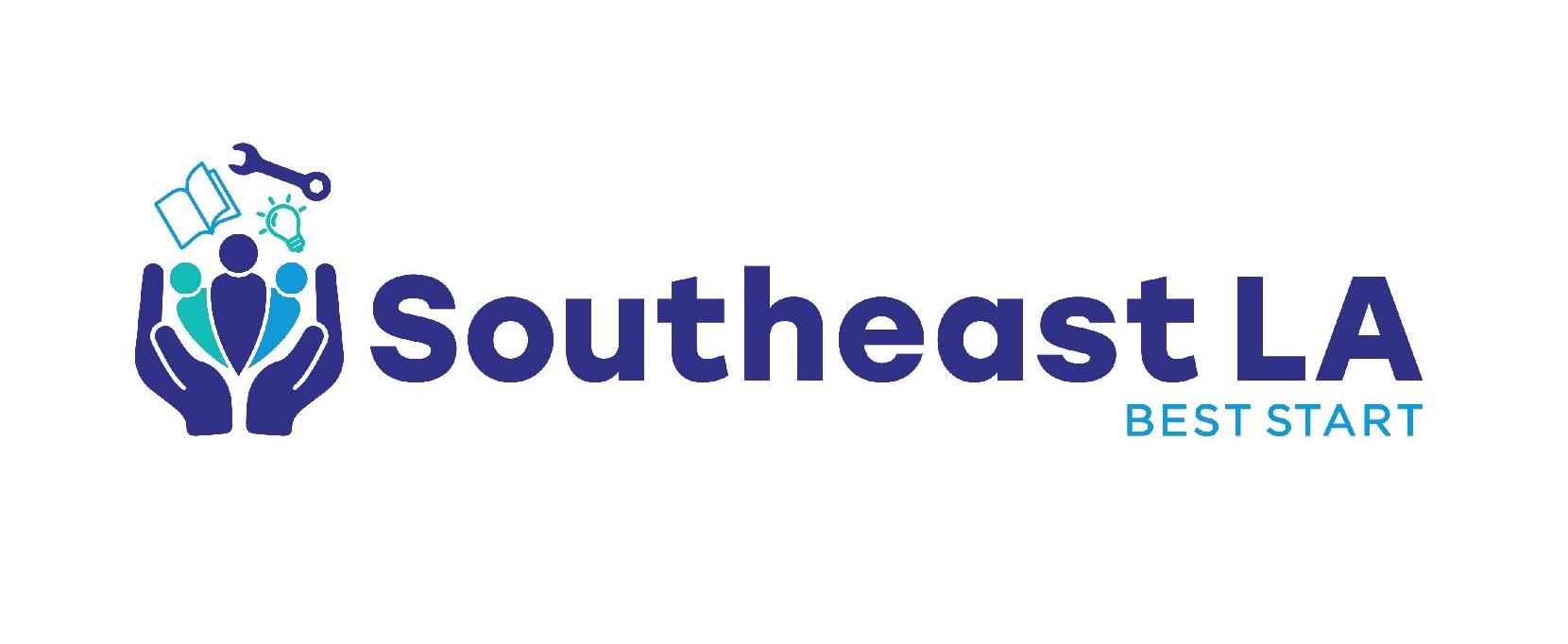 [Speaker Notes: Luz/Amelia
Facilitadora | Facilitator

Notas | Notes]
Preguntas y Respuestas
Questions and Answers
[Speaker Notes: Luz/AmeliaFacilitadora | Facilitator

Notas | Notes]
Próximos Pasos
Next Steps
[Speaker Notes: Ale D.]
Actualizaciones de Abogacía Colectiva
Collective Advocacy Updates
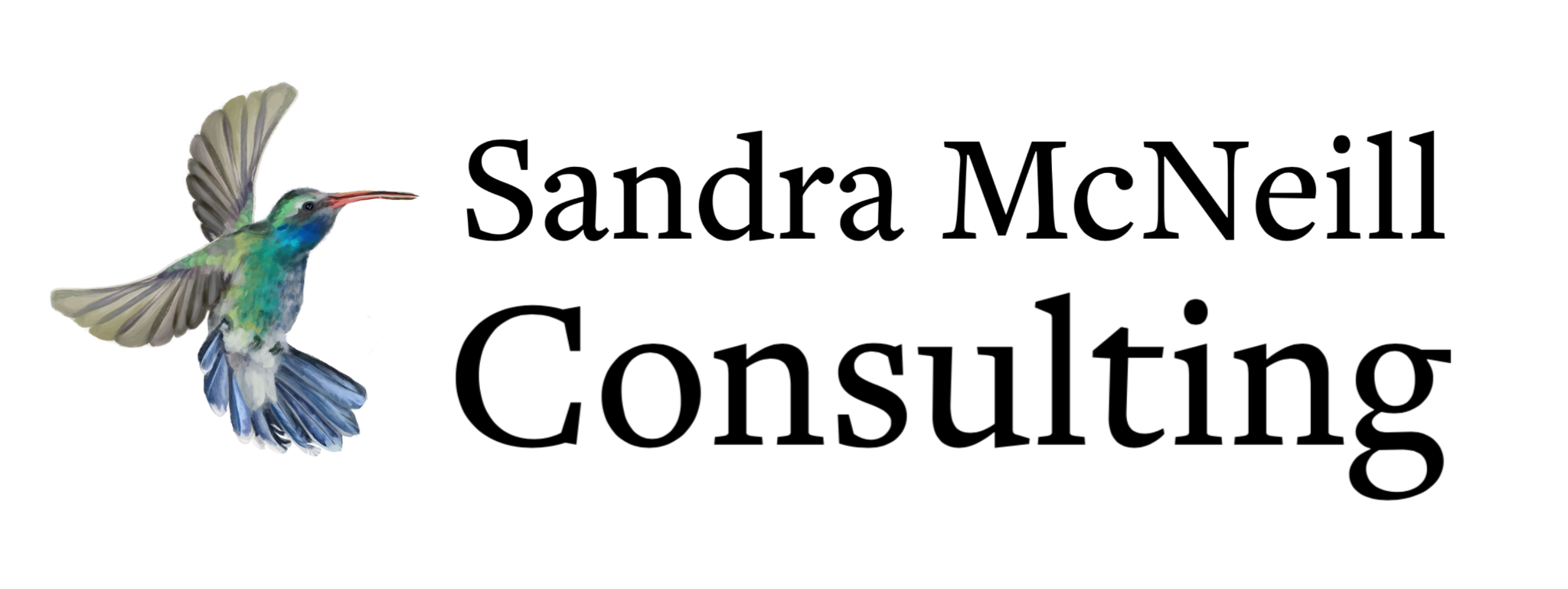 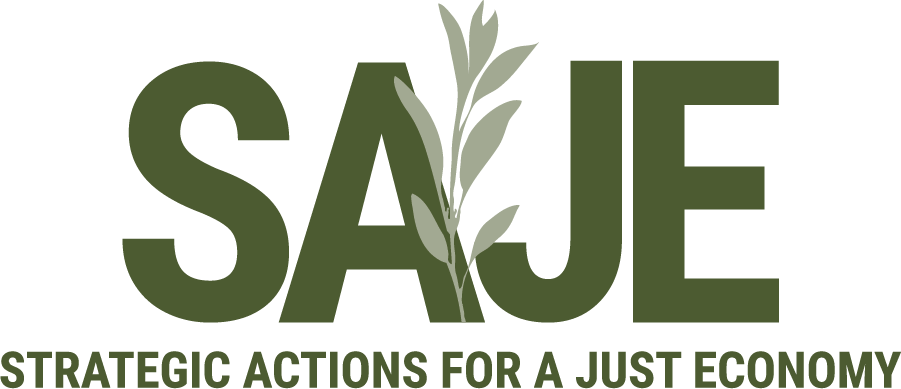 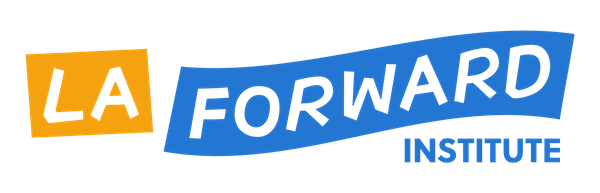 [Speaker Notes: Ale D. 

Notas | Notes]
4 Comunidades
La raíz de la falta de vivienda
Oportunidades emergentes
Movilización de recursos comunitarios

Región 1
Actualizaciones / mismo proceso que comunidades locales
Línea de Tiempo de Acción Colectiva
Best Start Región 1 - 2022
4 Comunidades
Contrato de Acción Colectiva comienzan
Introducciones
Reiteración de los estatutos
Región 1
Mismo proceso que comunidades locales
4 Comunidades
Introducción
Oportunidades emergentes
Movilización de recursos comunitarios

Región 1
Actualizaciones / mismo proceso que comunidades locales
4 Comunidades
Carga de alquiler, causas fundamentales de la falta de vivienda y vivienda subsidiada
Historia de la injusticia de la vivienda y las líneas rojas
Oportunidades emergentes
Movilización de recursos comunitarios
Región 1
Actualizaciones / mismo proceso que comunidades locales
4 Comunidades
Aprender sobre las protecciones existentes para inquilinos y cómo usar esas protecciones y regulaciones para abogar y enviar cartas.
Problemas de vivienda para familias con niños pequeños
Oportunidades emergentes
Movilización de recursos comunitarios
Región 1
Actualizaciones / mismo proceso que comunidades locales
4 Comunidades
Cómo educar a sus vecinos
Cómo enviar una delegación
Cómo hablar con sus vecinos
Oportunidades emergentes
Movilización de recursos comunitarios

Región 1
Actualizaciones / mismo proceso que comunidades locales
Julio
Agosto
Septiembre
Octubre
Noviembre
Diciembre
September
August
October
November
December
July
4 Communities
Introductions
Emerging opportunities
Community Resource Mobilization

Region 1
Updates / same process as local communities
4 Communities
Root Causes of Homelessness
Emerging opportunities
Community Resource Mobilization

Region 1
Updates / same process as local communities
4 Communities
Rent Burden, Root Causes of Homelessness, and  subsidized housing  
History of Housing Injustice and  Redlining

Emerging opportunities
Community Resource Mobilization
Region 1
Updates / same process as local communities
4 Communities
Learn about existing tenant protections and  how to use those  protections and regulations to advocate and submit letters
Housing issues for families with young children
Emerging opportunities
Community Resource Mobilization
Region 1
Updates / same process as local communities
4 Communities
How to educate your neighbors
How to send a delegation
How to talk to your neighbors
Emerging opportunities
Community Resource Mobilization

Region 1
Updates / same process as local communities
4 Communities
Collective Action Contract begins
Introductions
Grounding on Bylaws 

Region 1
Same process as local communities
Best Start Region 1
Collective Advocacy Timeline - 2022
Línea de Tiempo de Acción Colectiva
Best Start Región 1 - 2023
4 Comunidades
¿Qué es la investigación? y cómo investigar.
Aprender diferentes métodos de investigación.
Oportunidades emergentes
Movilización de recursos comunitarios
Región 1
Mismo proceso que comunidades locales
4 Comunidades
Campañas de vivienda en el condado de Los Ángeles
Aprender sobre los diferentes estilos de comunicación
Oportunidades emergentes
Movilización de recursos comunitarios
Región 1
Actualizaciones / mismo proceso que comunidades locales
4 Comunidades
Investigación de antecedentes sobre un tema seleccionado de política de vivienda.
Oportunidades emergentes
Movilización de recursos comunitarios

Región 1
Actualizaciones / mismo proceso que comunidades locales
4 Comunidades
Cómo crear una campaña
Mapeo de poder
Oportunidades emergentes
Movilización de recursos comunitarios

Región 1
Actualizaciones / mismo proceso que comunidades locales
4 Comunidades
Cómo crear un plan de
    comunicación
Cómo asegurar la financiación
Oportunidades emergentes
Movilización de recursos comunitarios
 
Región 1
Actualizaciones / mismo proceso que comunidades locales
4 Comunidades
Seleccione un problema de vivienda para enfocarse.
Aprenda a llenar una plantilla de política.
Oportunidades emergentes
Movilización de recursos comunitarios

Región 1
Actualizaciones / mismo proceso que comunidades locales
Enero
Febrero
Marzo
Abril
Mayo
Junio
March
February
April
May
June
January
4 Communities
Housing campaigns in Los Angeles County
Learn about different communication styles
Emerging opportunities
Community Resource Mobilization
Region 1
Updates / same process as local communities
4 Communities
Select a housing issue to focus on
Learn how to fill out a policy template
Emerging opportunities
Community Resource Mobilization
Region 1
Updates / same process as local communities
4 Communities
Background research on selected housing policy issue
Emerging opportunities
Community Resource Mobilization
Region 1
Updates / same process as local communities
4 Communities
How to create a campaign
Power Mapping
Emerging opportunities
Community Resource Mobilization
Region 1
Updates / same process as local communities
4 Communities
How to create a communications plan
How to secure funding
Emerging opportunities
Community Resource Mobilization
Region 1
Updates / same process as local communities
4 Communities
What is research and how to do research?
Learn different research methods
Emerging opportunities
Community Resource Mobilization
Region 1
Same process as local communities
Best Start Region 1
Collective Advocacy Timeline - 2023
4 Comunidades
Reuniones del Concejo Municipal (LA+Ciudades fuera de LA)
Educación cívica y oficiales electos a nivel de ciudad, condado y estado
Solicitudes de vivienda asequible y apoyo* /Equidad de recursos y abordar la comunidad sin hogar en Los Ángeles

Región 1
Actualizaciones / mismo proceso que comunidades locales
Línea de Tiempo de Acción Colectiva
Best Start Región 1 - 2023
4 Comunidades
Aprenderemos a completar una plantilla de póliza + continuar investigando
Oportunidades emergentes
Movilización de recursos comunitarios
Región 1
Actualizaciones / mismo proceso que comunidades locales
4 Comunidades
Contrato de Acción Colectiva comienzan
Introducciones
Reiteración de los estatutos
Región 1
Mismo proceso que comunidades locales
4 Comunidades
Herramientas de investigación y cómo usarlas.
Ejemplo de investigación:  La historia de la línea roja en las comunidades locales (Huntington Park, LA, El Monte)
Oportunidades emergentes
Movilización de recursos comunitarios
Región 1
Actualizaciones / mismo proceso que comunidades locales
4 Comunidades
Mantener nuestra comunidad alojada:
Causas fundamentales de la falta de vivienda (Recuento de personas sin hogar de LAHSA de enero)
Mantén tu casa para las fiestas
Oportunidades emergentes
Movilización de recursos comunitarios
Región 1
Actualizaciones / mismo proceso que comunidades locales
4 Comunidades
Escaneo panorámico de las campañas actuales
Seleccionemos un problema de vivienda, ya sea uniéndose al trabajo existente o generando un nuevo esfuerzo
Oportunidades emergentes
Movilización de recursos comunitarios
Región 1
Actualizaciones / mismo proceso que comunidades locales
Julio
Agosto
Septiembre
Octubre
Noviembre
Diciembre
September
August
October
November
December
July
4 Communities
City Council meetings (LA+Cities outside of LA) 
Civic education+elected officials at city, county, and state level  
Affordable housing applications and support*/Equity of resources and addressing homelessness in LA

Region 1
Updates / same process as local communities
4 Communities
Landscape scan of current campaigns
Select a housing issue -- either joining existing work, or generating new effort
Emerging opportunities
Community Resource Mobilization

Region 1
Updates / same process as local communities
4 Communities
 Research tools and how to use them. 
Research example: History of redlining in local communities (Huntington Park, LA, El Monte)
Emerging opportunities
Community Resource Mobilization
Region 1
Updates / same process as local communities
4 Communities
Learn how to fill out a policy template + continue research
Emerging opportunities
Community Resource Mobilization

Region 1
Updates / same process as local communities
4 Communities
Keeping our community housed:
Root causes of homelessness (January’s LAHSA Homeless Count)
Keep your Home for the Holidays
Emerging opportunities
Community Resource Mobilization

Region 1
Updates / same process as local communities
4 Communities
Peer to peer learning and analysis of local ecosystem

Region 1
Same process as local communities
Best Start Region 1
Collective Advocacy Timeline - 2023
Línea de Tiempo de Acción Colectiva
Best Start Región 1 - 2024
4 Comunidades
Cómo crear una campaña, Parte #1
Introducción a la creación    de una campaña y  herramientas para compartir.
Oportunidades emergentes
Movilización de recursos   comunitarios
Región 1
Mismo proceso que comunidades locales
4 Comunidades
Cómo asegurar la financiación
Evaluación/Reflexión del trabajo 2023-24
Oportunidades emergentes
Movilización de recursos comunitarios
 
Región 1
Actualizaciones / mismo proceso que comunidades locales
4 Comunidades
Cómo crear una campaña, Parte #2: Continuamos trabajando en el desarrollo de campañas y cultivando coaliciones
Oportunidades emergentes
Movilización de recursos comunitarios
Región 1
Actualizaciones / mismo proceso que comunidades locales
4 Comunidades
Desarrollo de habilidades para el trabajo de campaña Parte #1: Aprender sobre diferentes estilos de comunicación
Organización de familiares, amigos, vecinos y extraños
Oportunidades emergentes
Movilización de recursos comunitarios

Región 1
Actualizaciones / mismo proceso que comunidades locales
4 Comunidades
Desarrollo de habilidades para el trabajo de campaña Parte #2: comentarios públicos y uso de datos SCAG y otros datos
Actualizaciones de elementos de vivienda y reuniones del consejo vecinal/concejo municipal.
Oportunidades emergentes
Movilización de recursos comunitarios

Región 1
Actualizaciones / mismo proceso que comunidades locales
4 Comunidades
Desarrollo de habilidades para el trabajo de campaña Parte # 3: Cómo crear e implementar un plan de comunicaciones
Oportunidades emergentes
Movilización de recursos comunitarios

Región 1
Actualizaciones / mismo proceso que comunidades locales
Enero
Febrero
Marzo
Abril
Mayo
Junio
March
February
April
May
June
January
4 Communities
How to create a campaign, Part #2: Continue work on developing campaign and cultivating coalitions
Emerging opportunities
Community Resource Mobilization
Region 1
Updates / same process as local communities
4 Communities
Skills Building for Campaign Work Part #1:  Learning about different communication styles
Organizing family, friends, neighbors and strangers
Emerging opportunities
Community Resource Mobilization
Region 1
Updates / same process as local communities
4 Communities
Skills Building for Campaign Work Part #2: giving public comment and using SCAG data and  other data
Housing element updates & neighborhood council/city council meetings.
Emerging opportunities
Community Resource Mobilization
Region 1
Updates / same process as local communities
4 Communities
Skills Building for Campaign Work Part #3: How to create and implement a communications plan
Emerging opportunities
Community Resource Mobilization
Region 1
Updates / same process as local communities
4 Communities
How to secure funding
Evaluation/Reflection of 2023-24 work
Emerging opportunities
Community Resource Mobilization
Region 1
Updates / same process as local communities
4 Communities
How to create a campaign, Part #1 
Introduction to creating a campaign and Sharing  tools
Emerging opportunities
Community Resource Mobilization
Region 1
Same process as local communities
Best Start Region 1
Collective Advocacy Timeline - 2024
Preguntas y Respuestas
Questions and Answers
[Speaker Notes: Ale D. 
Facilitadora | Facilitator

Notas | Notes]
?
Future LA
[Speaker Notes: Amelia
Facilitadora | Facilitator

Notas | Notes]
Movilización de recursos comunitarios
Community Resource Mobilization
[Speaker Notes: Dina                                                                                                                                                                                                                                                                                                                                                                                                                                                                                                                                                                                                                                                                                                                                                                        
Metro: https://www.facebook.com/BestStartMetroLA 
ELA :https://www.facebook.com/BestStartEastLA 
SEM-EM:https://www.facebook.com/BestStartSouthElMonteElMonte 
SELA:  https://www.facebook.com/BestStartSoutheastLA 


Facilitadora | Facilitator]
facebook.com/BestStartRegion1
facebook.com/BestStartEastLA
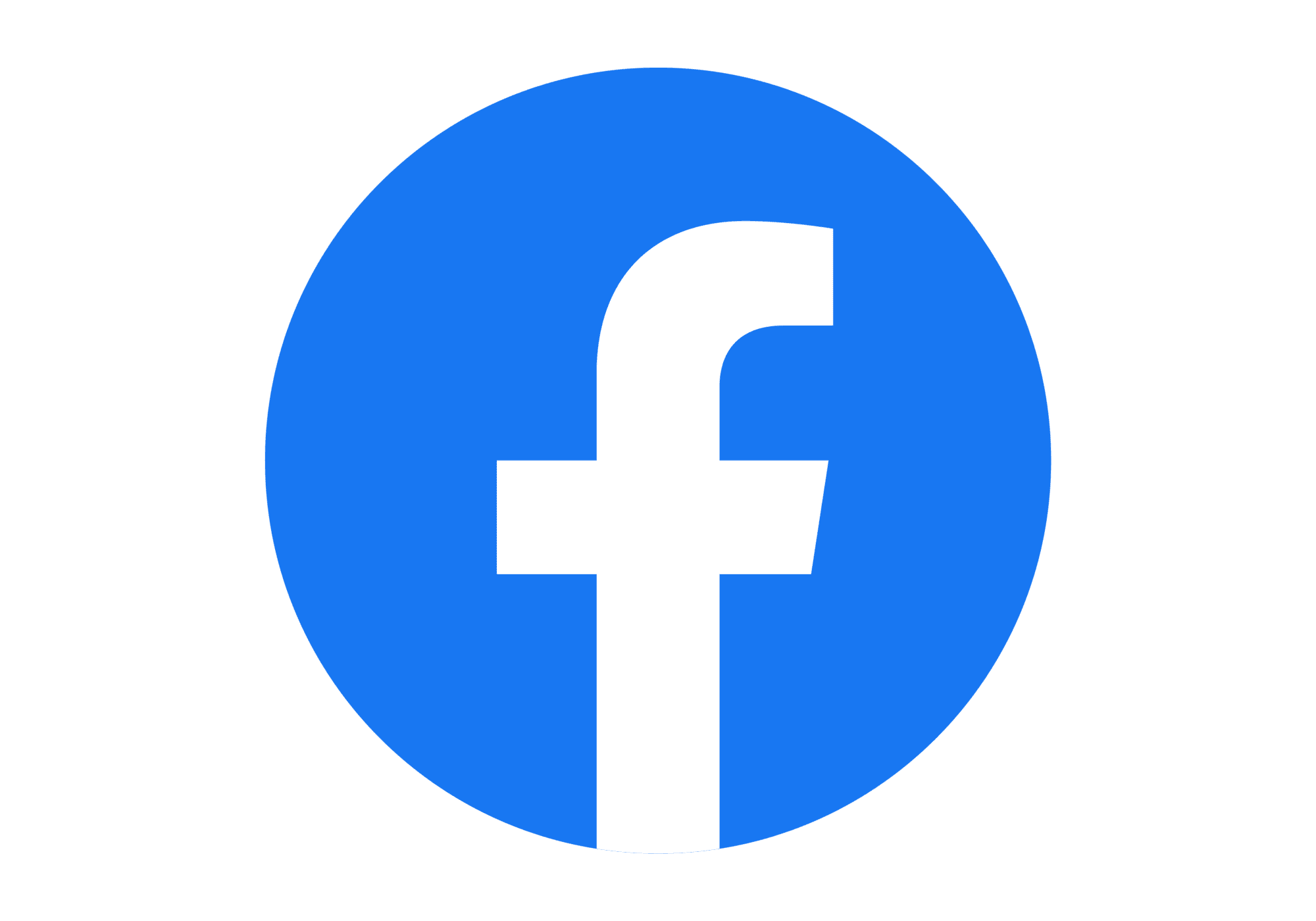 facebook.com/BestStartMetroLA
facebook.com/BestStartSouthElMonteElMonte
facebook.com/BestStartSoutheastLA
[Speaker Notes: Dina]
Próximas Reuniones Mensuales de Best Start Región 1
Next Best Start Region 1 
Monthly Meeting
Thursday, September  28, 20239:00 am-12:00 pm
—-------------------------------------------
Monday, October 23, 2023
5:00 pm - 8:00 pm
Thursday, October 26, 2023
9:00 am - 12:00 pm
Jueves, 28 de Septiembre9:00 am-12:00 pm
—----------------------------------------
Lunes, 23 de Octubre, 2023
5:00 pm - 8:00 pm
Jueves, 26 de 0ctubre, 2023
9:00 am - 12:00 pm
[Speaker Notes: Amelia



Next monthly regional meetings Monday 3/28 and Tuesday 3/29]
Próximas Reuniones Mensuales de Best Start Región 1
Next Best Start Region 1 
Monthly Meeting
Monday, October 23, 2023
5:00 pm - 8:00 pm
Thursday, October 26, 2023
9:00 am - 12:00 pm
Lunes, 23 de Octubre, 2023
5:00 pm - 8:00 pm
Jueves, 26 de 0ctubre, 2023
9:00 am - 12:00 pm
[Speaker Notes: Amelia



Next monthly regional meetings Monday 3/28 and Tuesday 3/29]
Evaluación
Evaluation
[Speaker Notes: Denise
Facilitadora | Facilitator

Notas | Notes]
Evaluación
Evaluation
Please complete the Evaluation Form to help us understand how we are doing our work:

Monday, September 25, 2023
https://docs.google.com/forms/d/e/1FAIpQLSeIhNbMCcWYJWrp1s1ImMhWd2Djf2EpchX3TkYPuLKB-gOGsA/viewform 


Thursday, September 28, 2023
https://docs.google.com/forms/d/e/1FAIpQLSf-6FczeWGfRjs4pV6XmuFJmU5V70OX8dJpYfokYyBxXmT2zA/viewform
Por favor complete el Formulario de Evaluación para ayudarnos a entender cómo estamos elaborando nuestro trabajo:

Lunes, 25 de Septiembre, 2023
https://docs.google.com/forms/d/e/1FAIpQLSeIhNbMCcWYJWrp1s1ImMhWd2Djf2EpchX3TkYPuLKB-gOGsA/viewform 



Juves, 28 de Septiembre, 2023
https://docs.google.com/forms/d/e/1FAIpQLSf-6FczeW 
GfRjs4pV6XmuFJmU5V70OX8dJpYfokYyBxXmT2zA/viewform
[Speaker Notes: Denise
Ligas para las Formas de Evaluación | Links to Evaluation Forms:]
Cierre
Closing
[Speaker Notes: Denise
Facilitadora | Facilitator

Notas | Notes]
¡Gracias!
Thank you!
[Speaker Notes: Denise
Facilitadora | Facilitator

Notas | Notes]